Lunar calibration at eumetsat: open questions
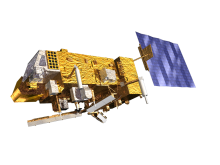 Viticchiè, B., Wagner S., Hewison, T. (EUMETSAT)
& Takahashi, M. (JMA)

Acknowledgment: Tom Stone & Sophie Lacherade
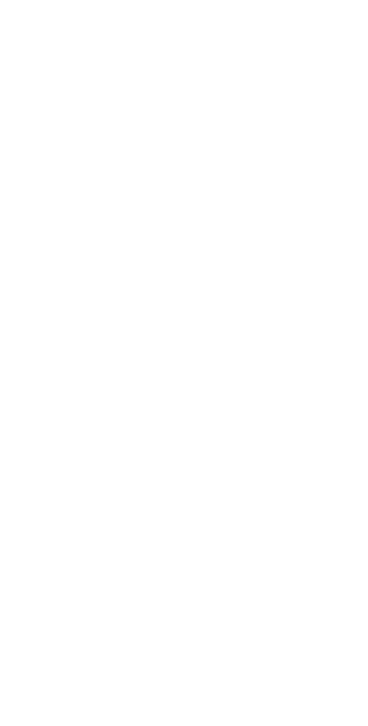 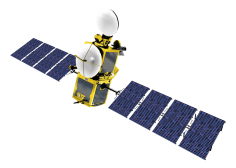 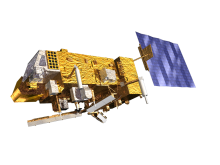 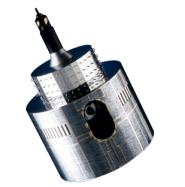 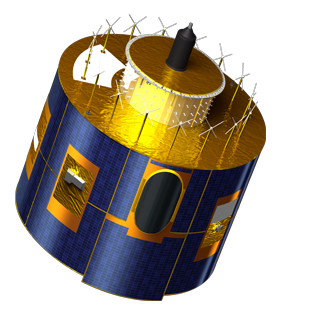 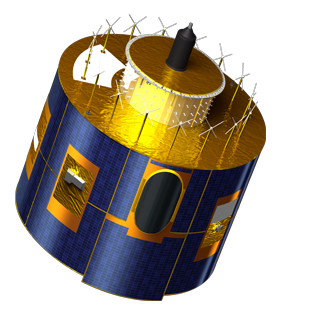 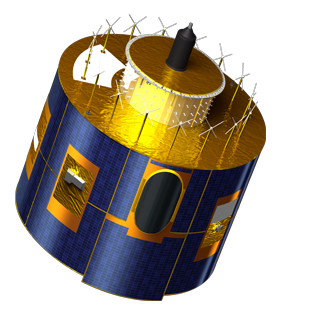 Current status
Multi-mission calibration tool (currently working on MET7, 8, 9, 10, and MTSAT2)  easy plug-in of new instruments.

Results for MET8, 9, and 10 now consolidated (Sebastien’s presentation)  operating routine analyses on a monthly-basis.

 Analysis of MET7/VIS data:
122 observations available in the time period 1999 – 2003 (currently extracting 1998, 2004, 2005).
Collaboration with Flight Dynamics to derive the position of the satellite for the analysis.
Currently working on the consolidation of the result/approach.

Analysis of MTSAT2/VIS data:
100 observations available in the time period 2010 – 2014.
Currently working on the consolidation of the result/approach.
MET9/VIS08 example
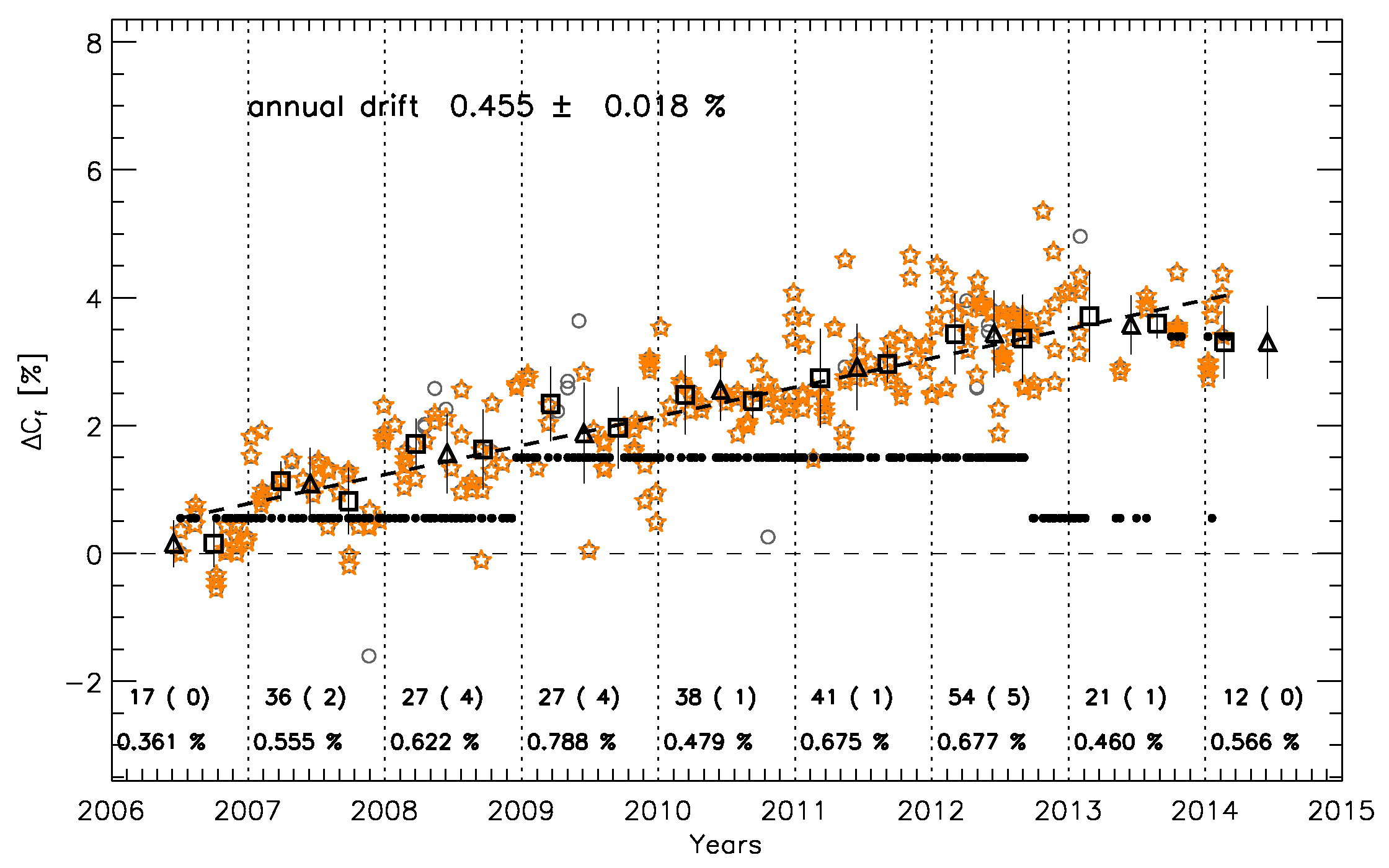 MET9/VIS08 example
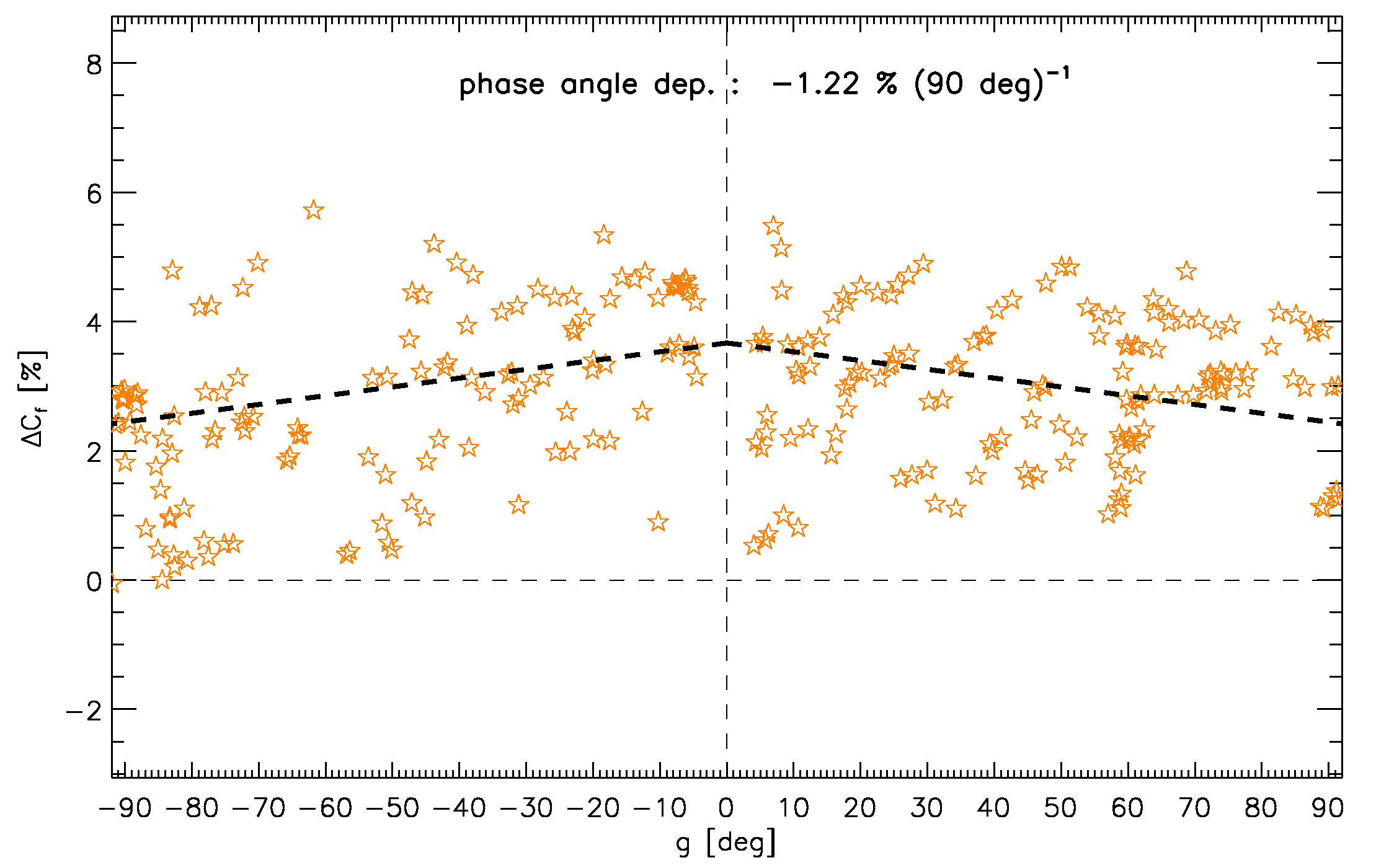 MET9/VIS08 example
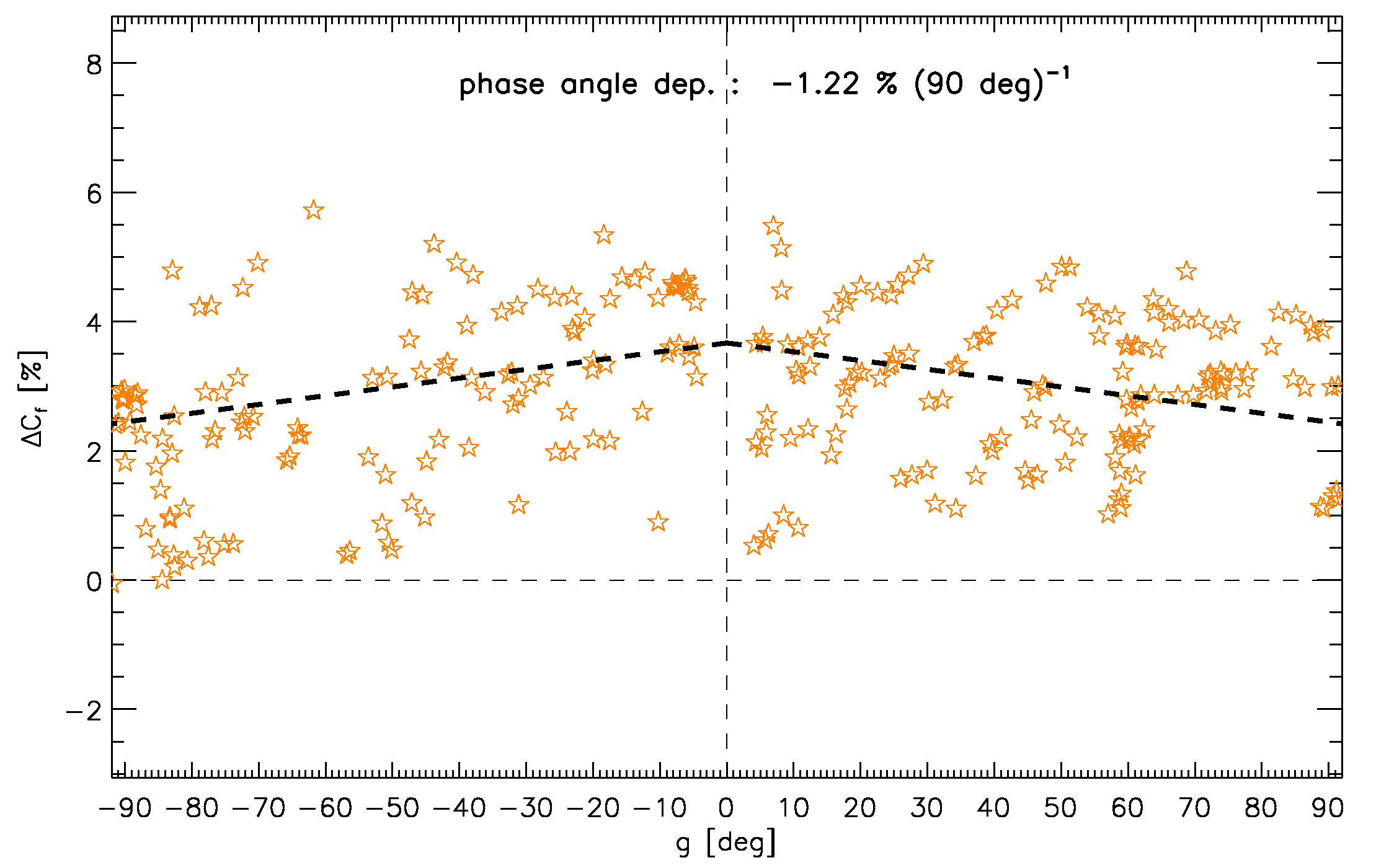 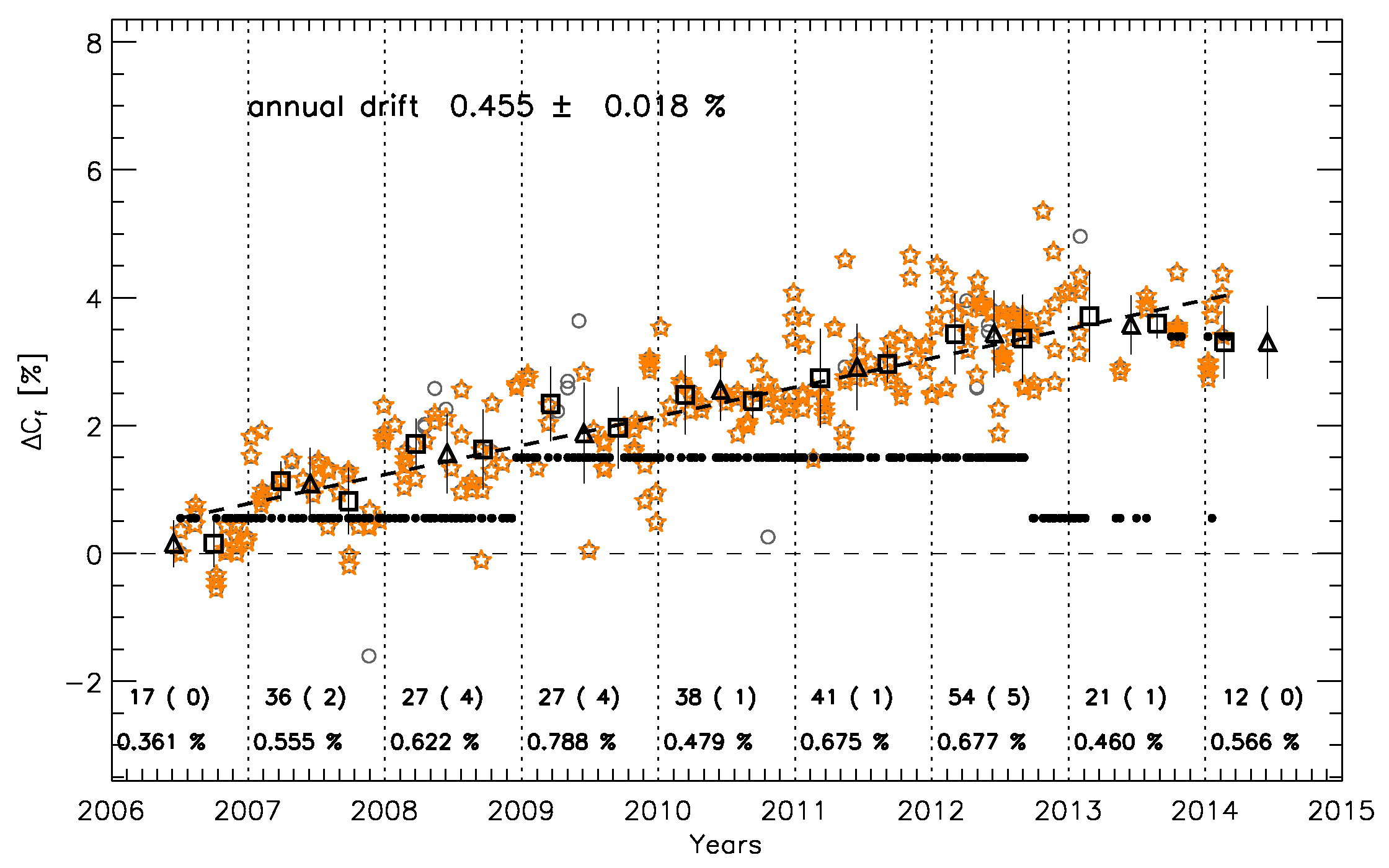 Drift measurement after correcting for the phase-angle dependence:

Phase-angle dependence -1.22 % over 90 deg (when modelled with a linear function)

Accuracy ≈ 10-2 % on the annual drift measurement after correcting for the phase-angle dependence!
Phase-angle dependence for MET9
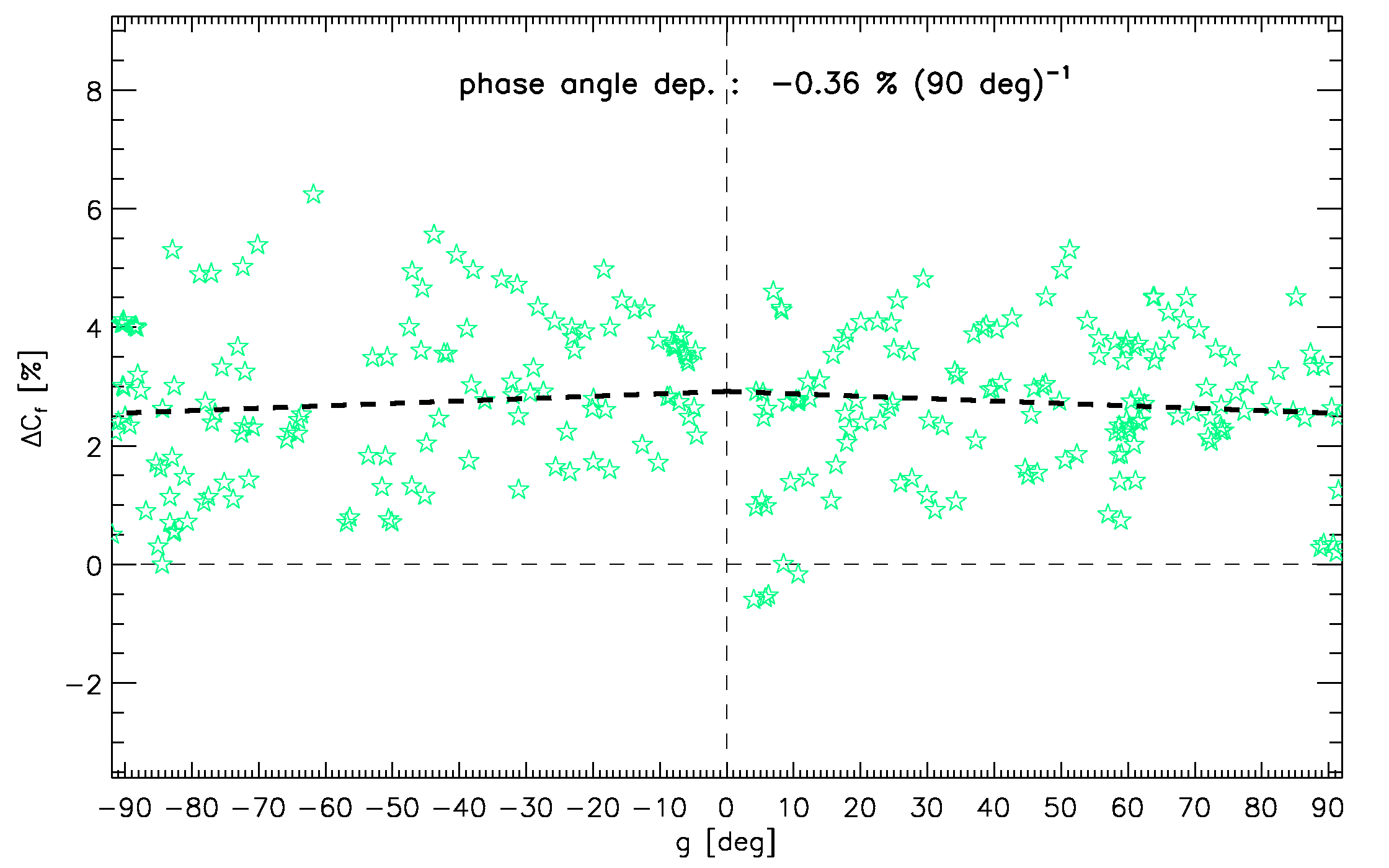 Phase-angle dependence for MET9
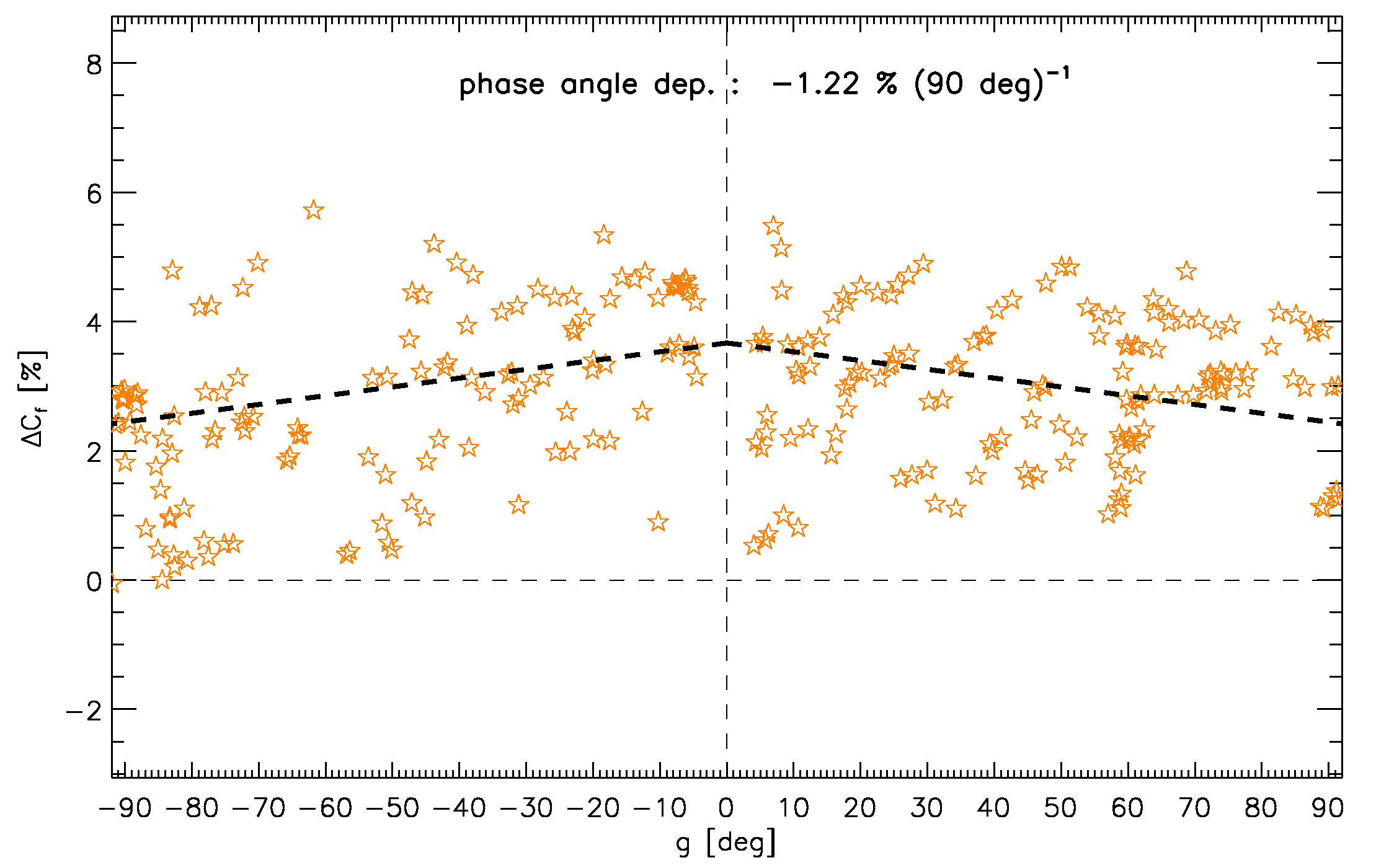 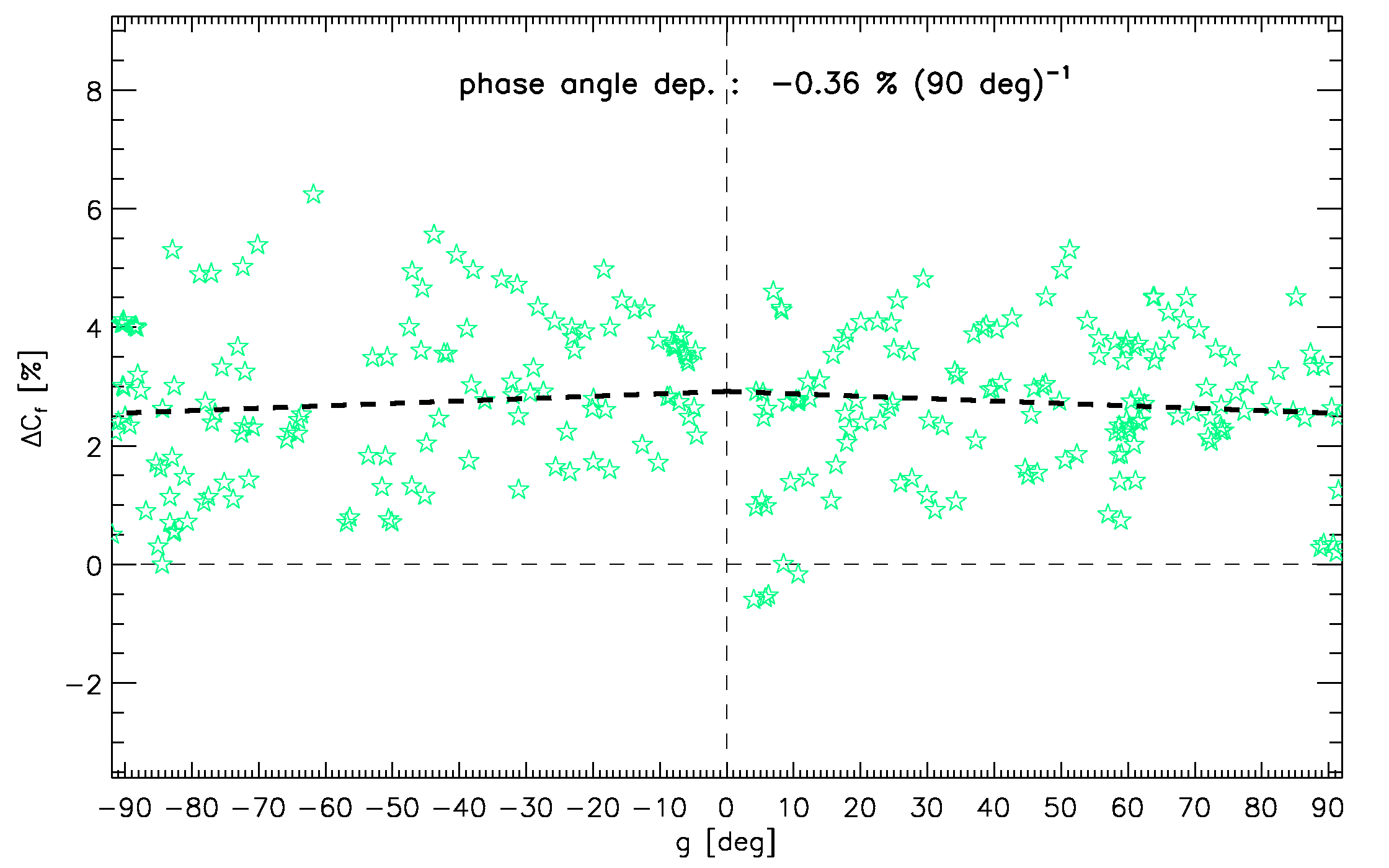 Phase-angle dependence for MET9
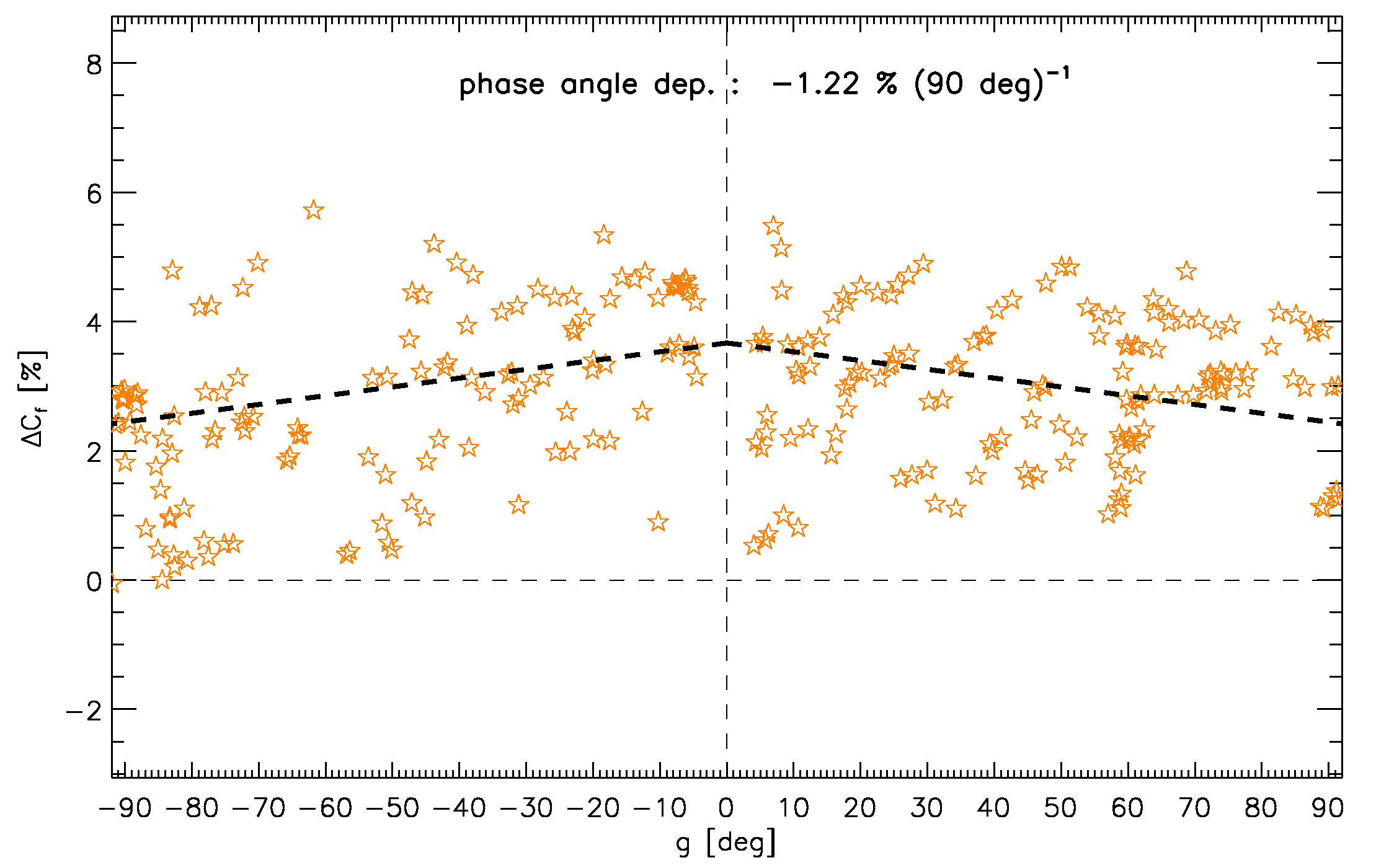 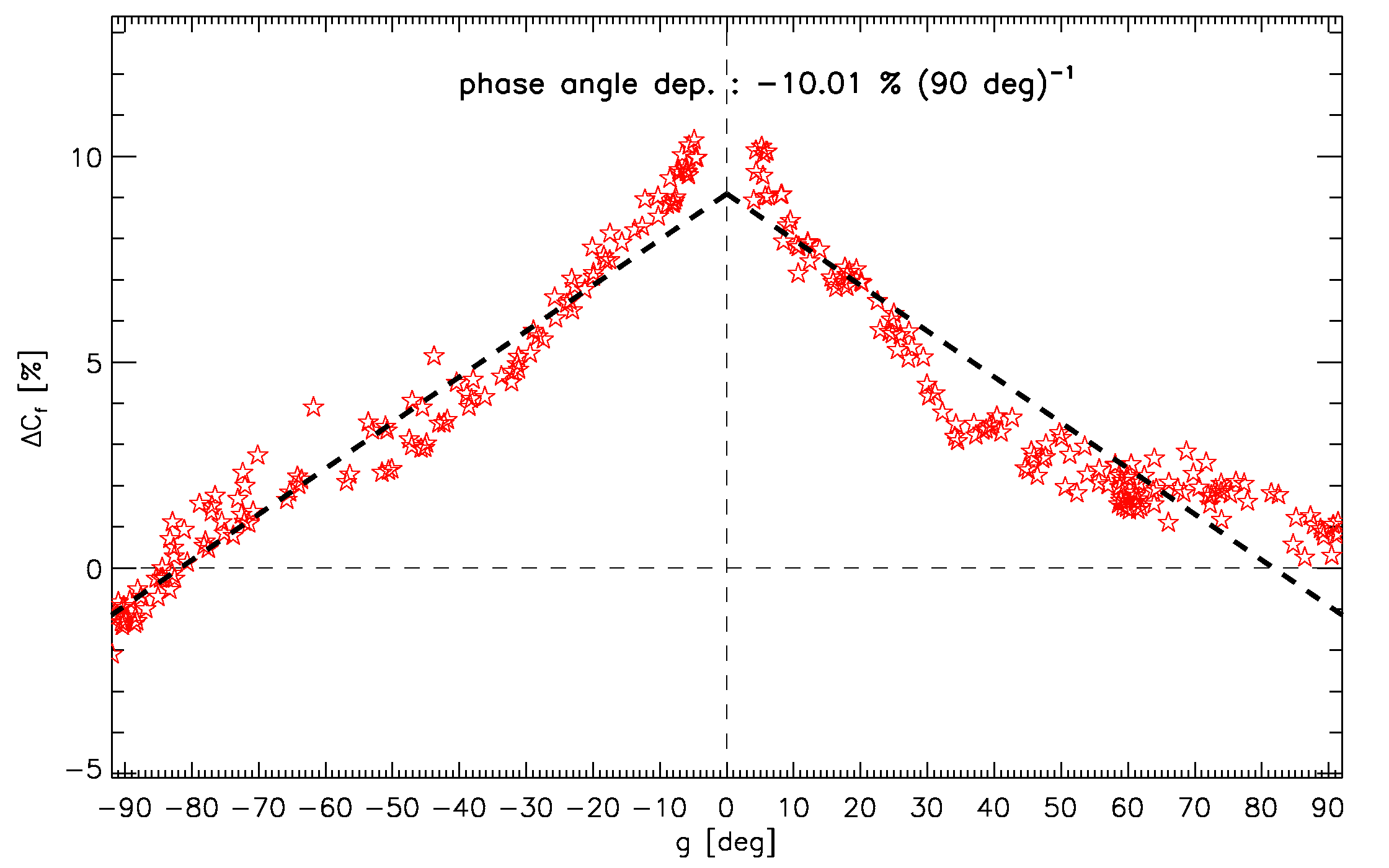 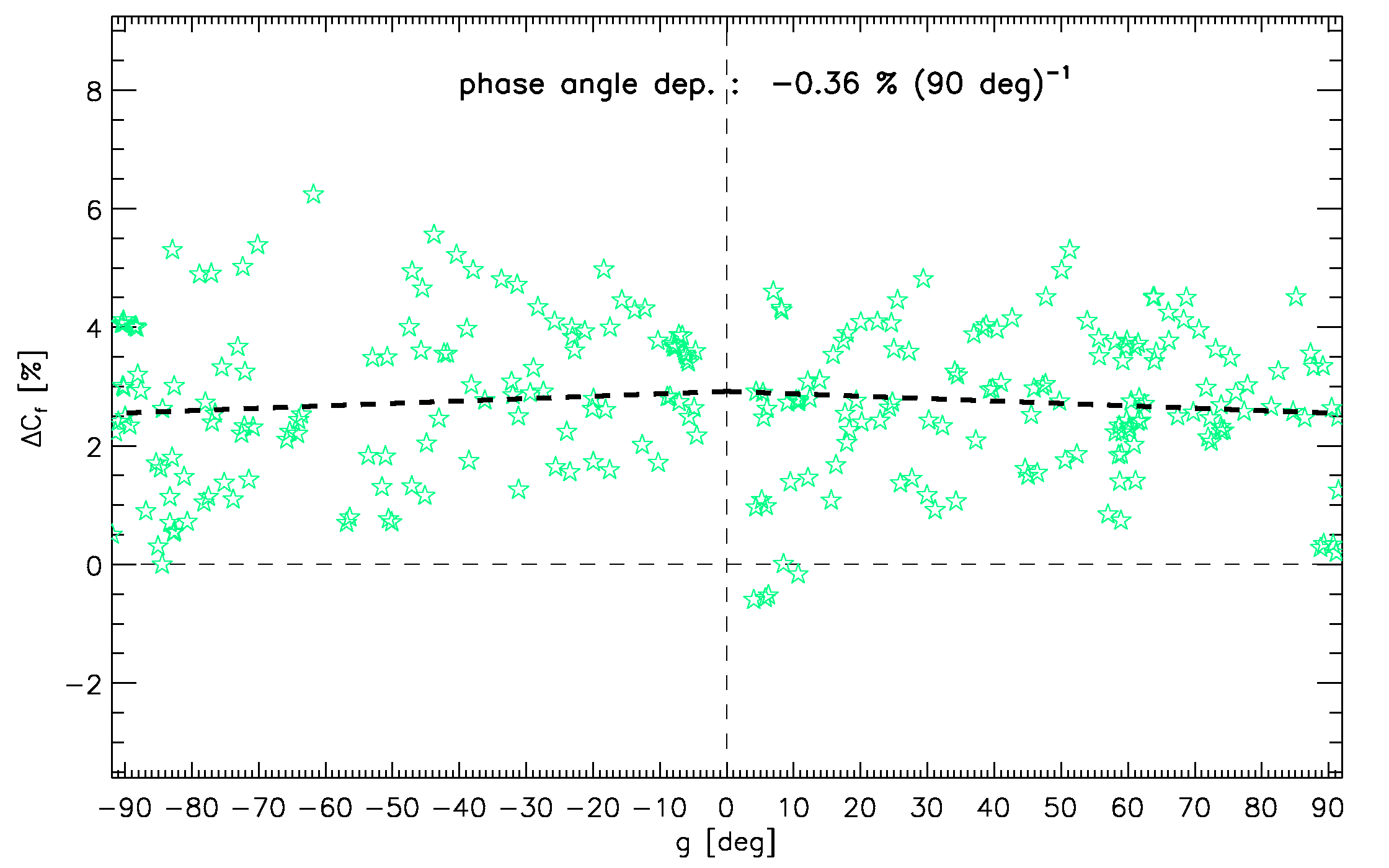 Phase-angle dependence for MET9
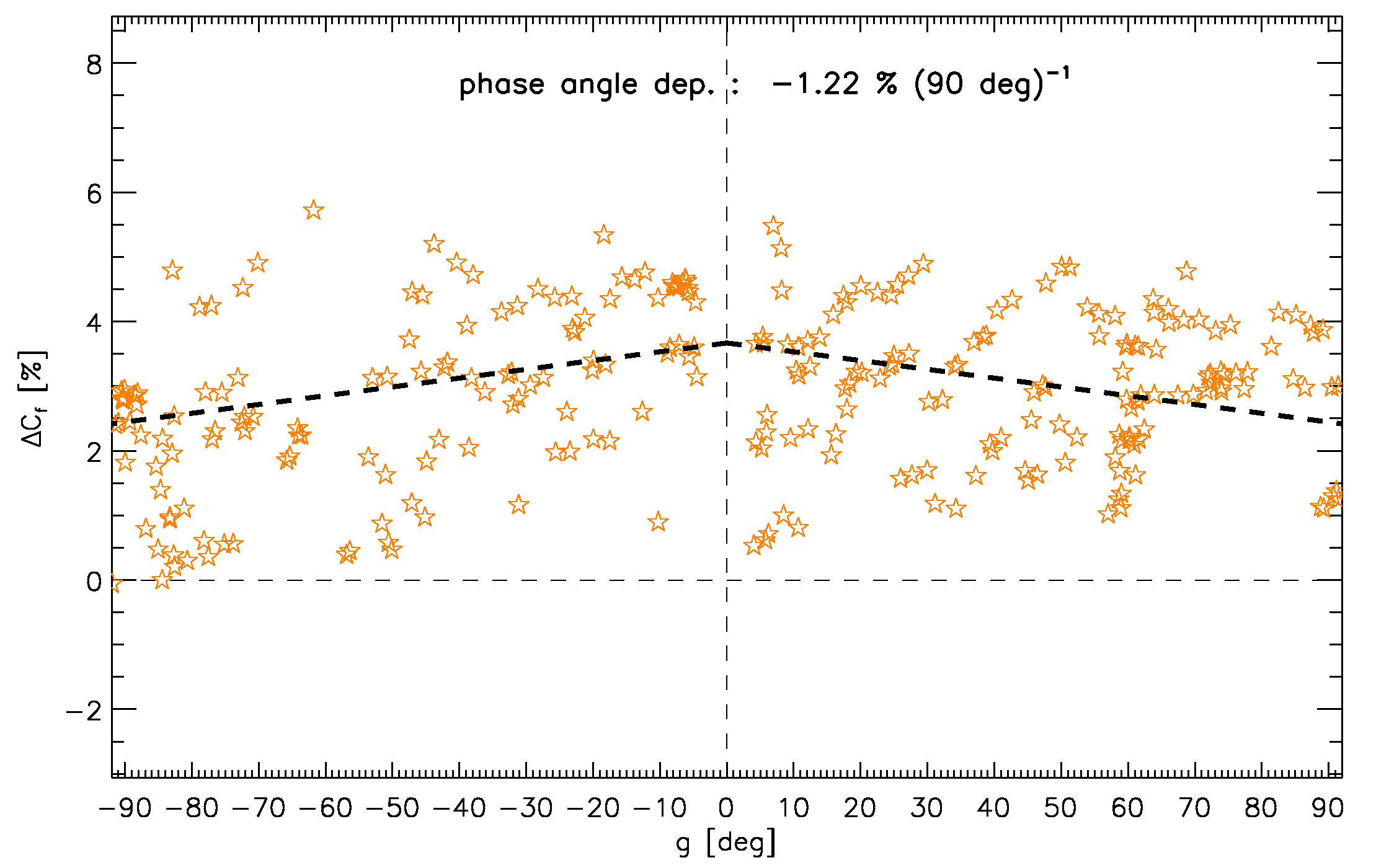 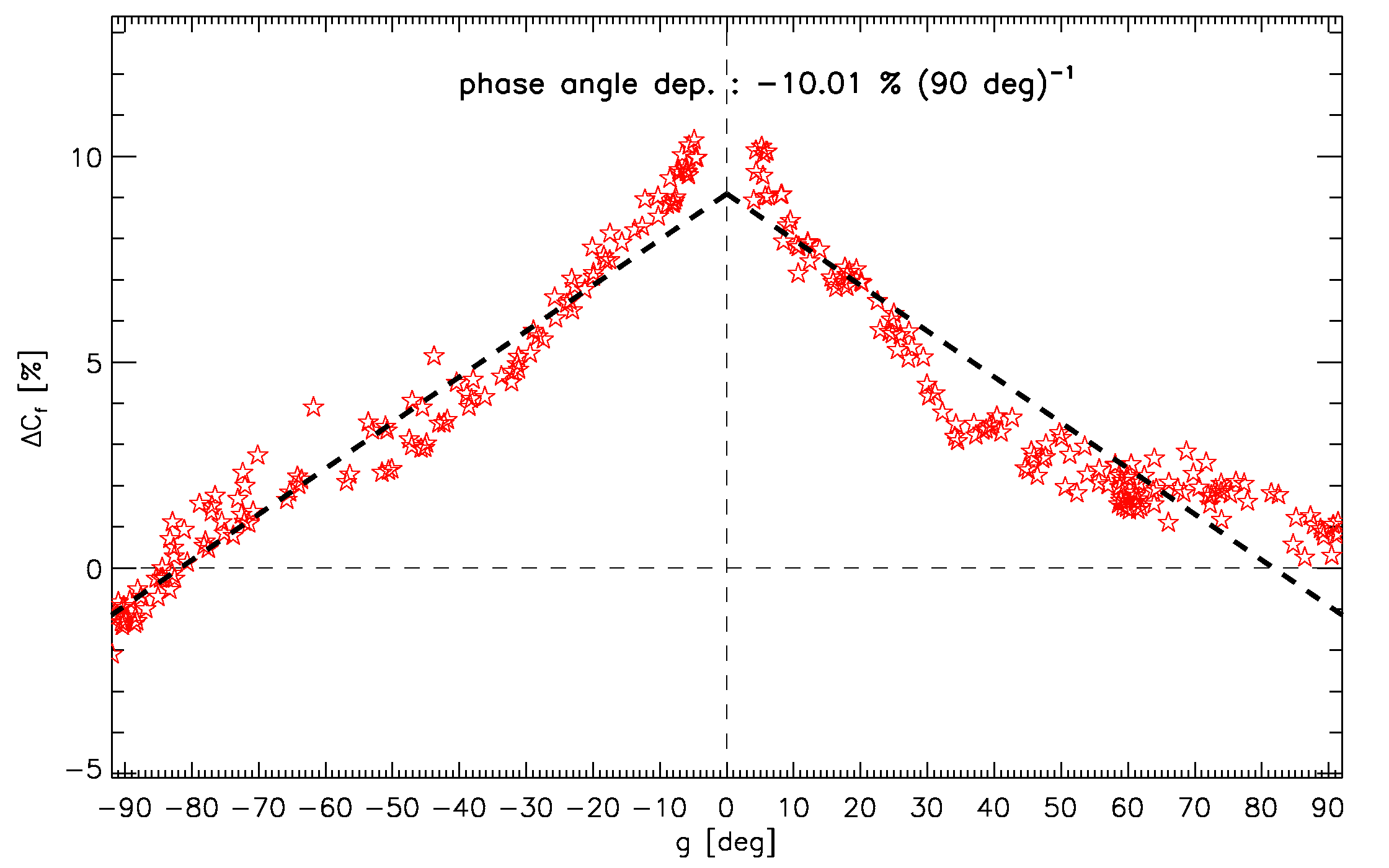 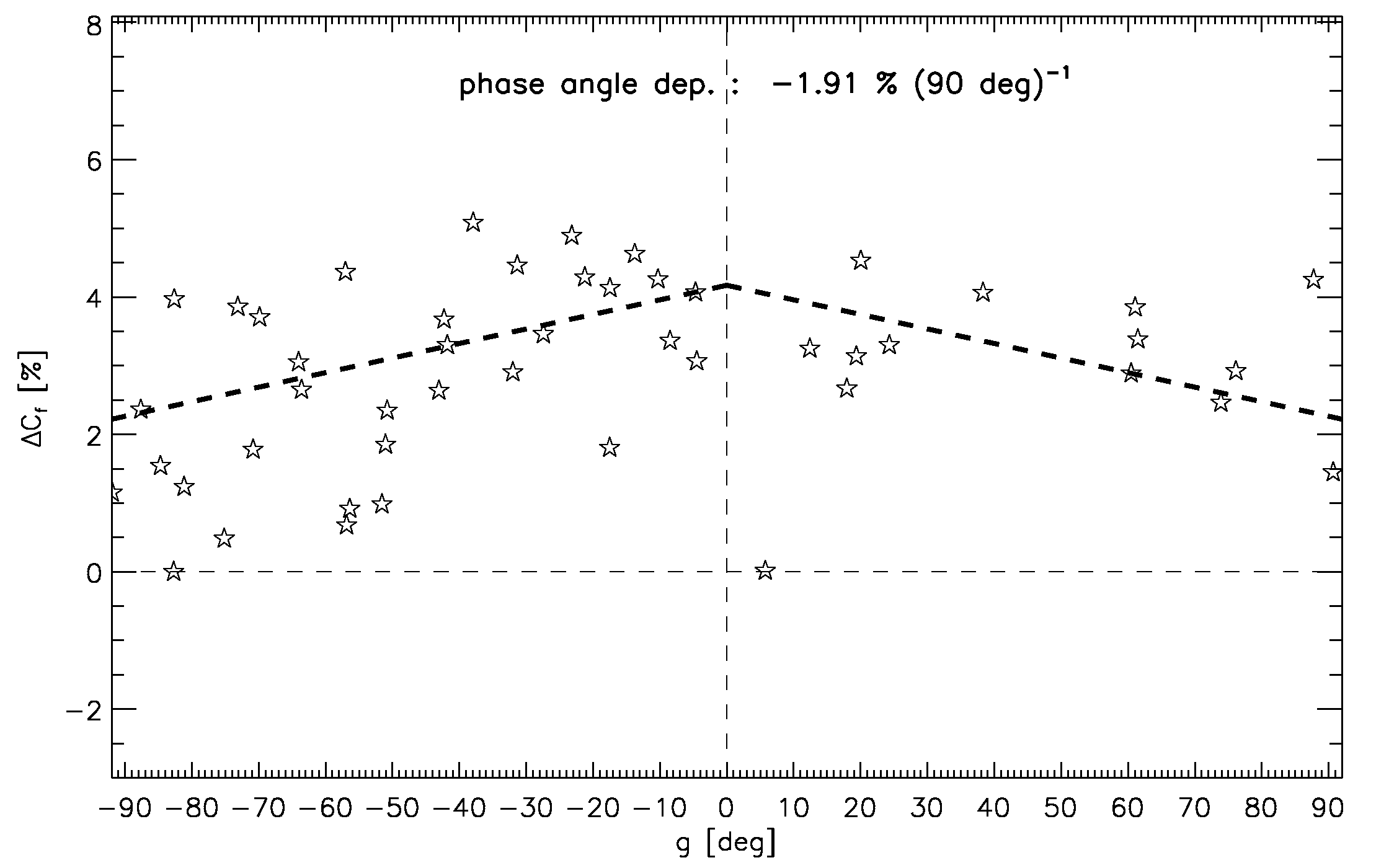 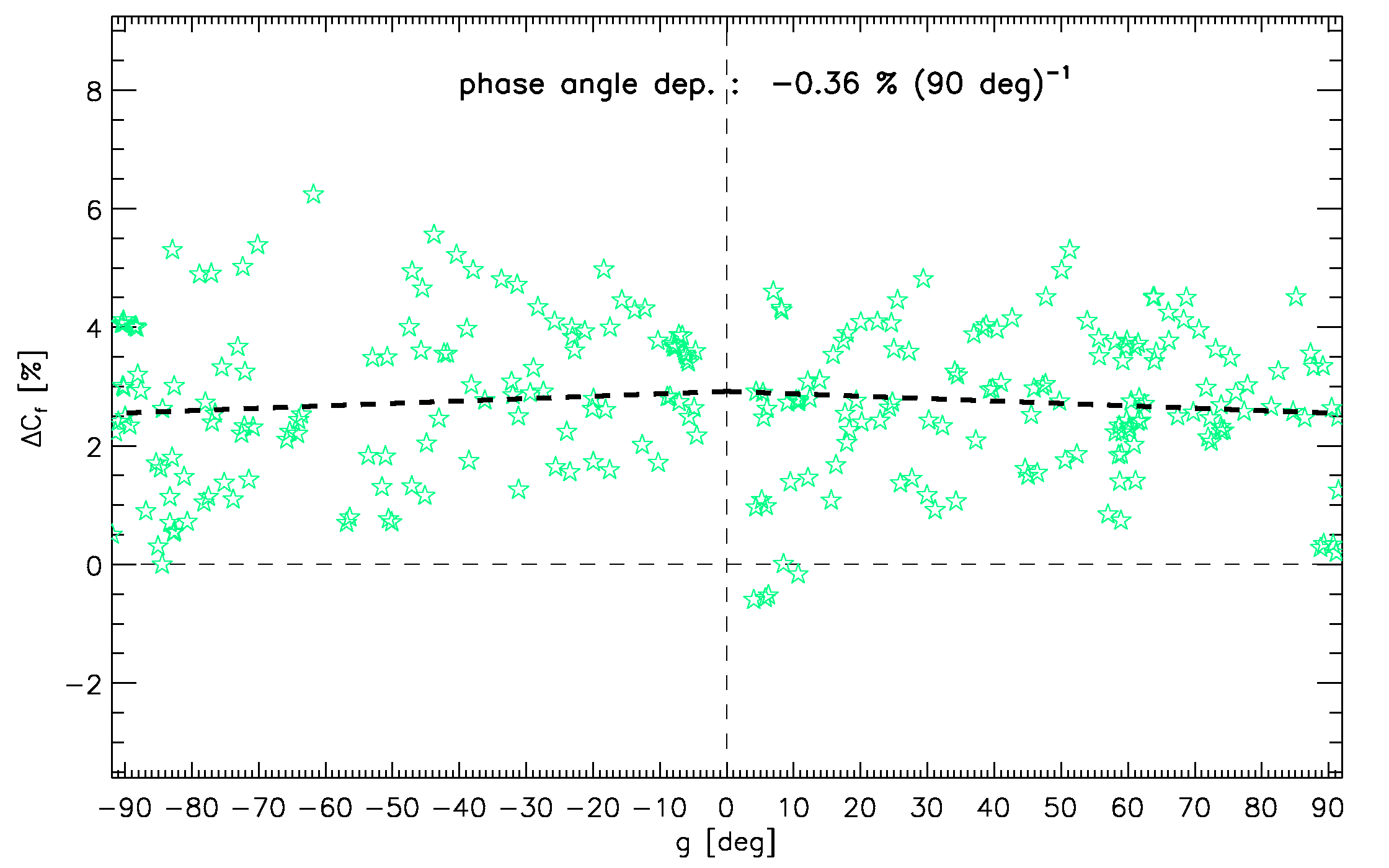 Phase-angle dependence for MET9
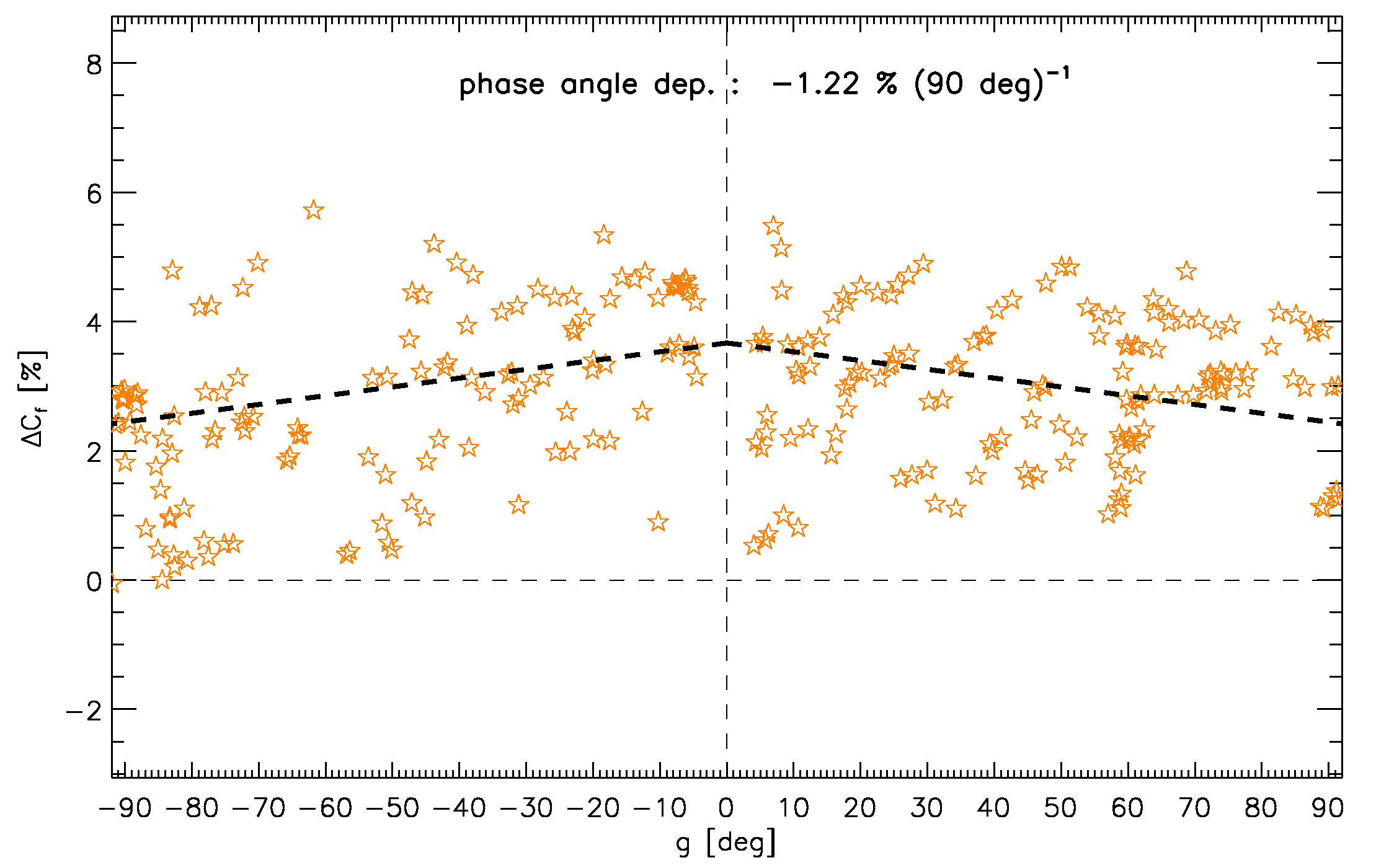 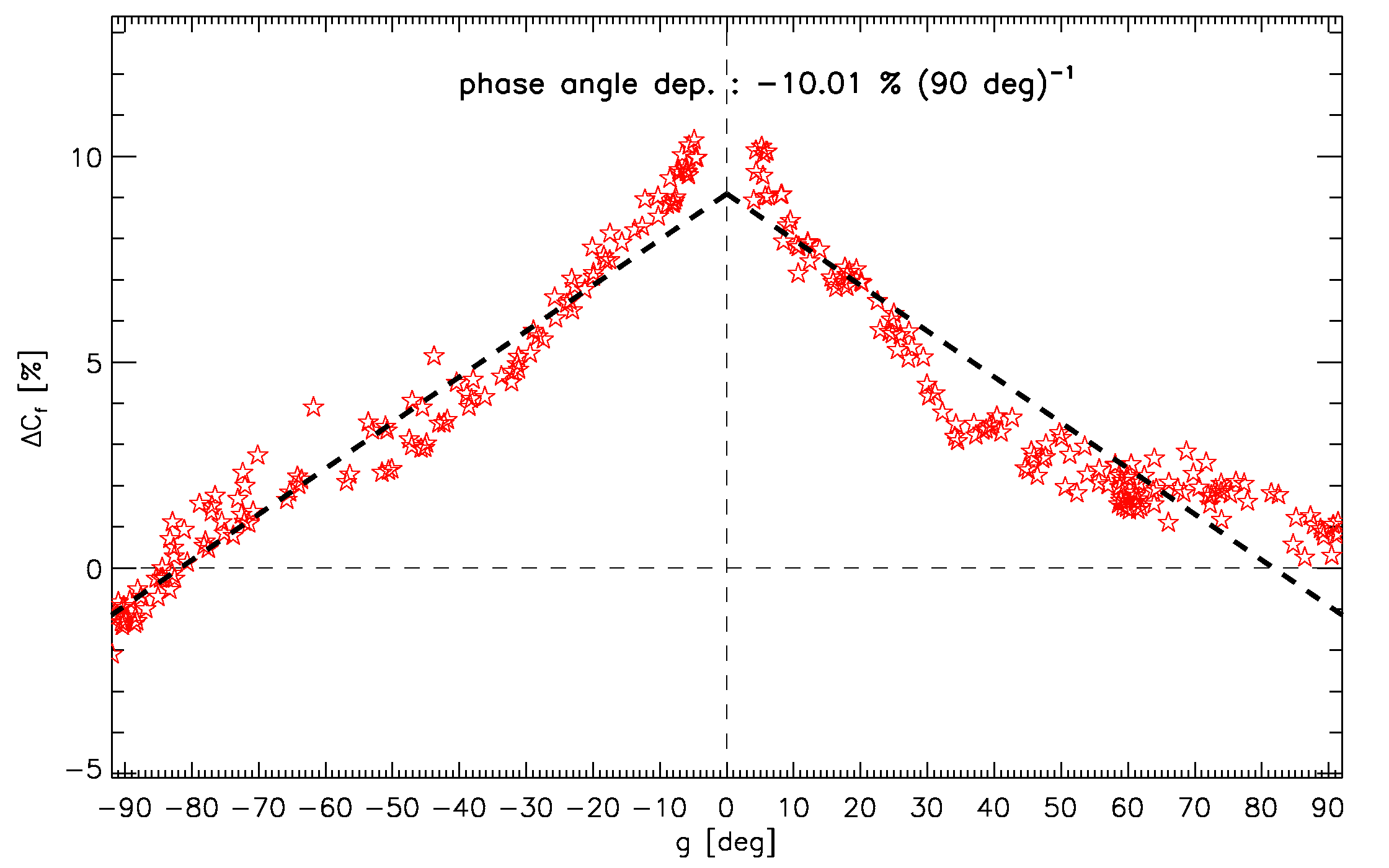 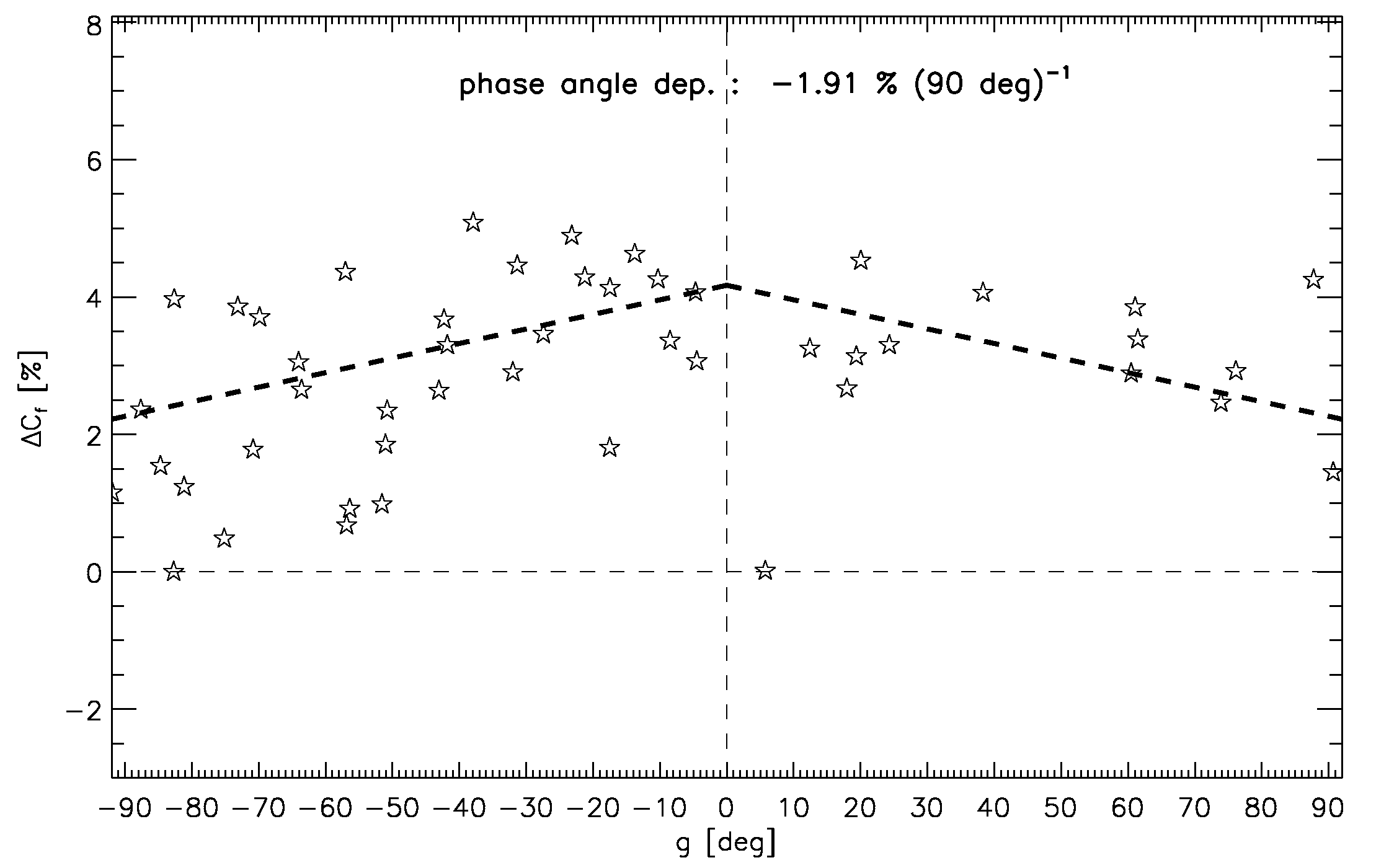 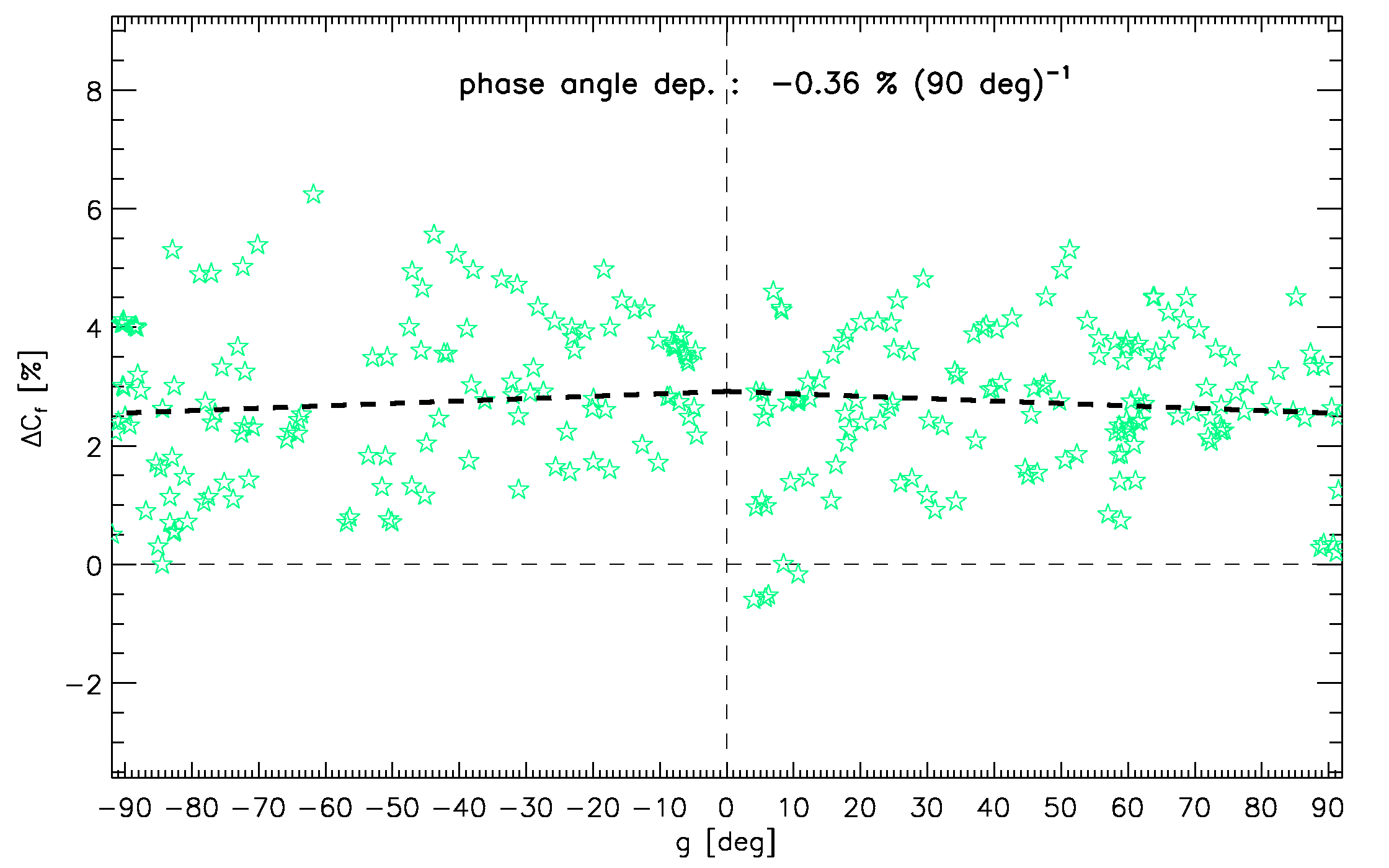 Phase-angle dependence for MET9 and MET8
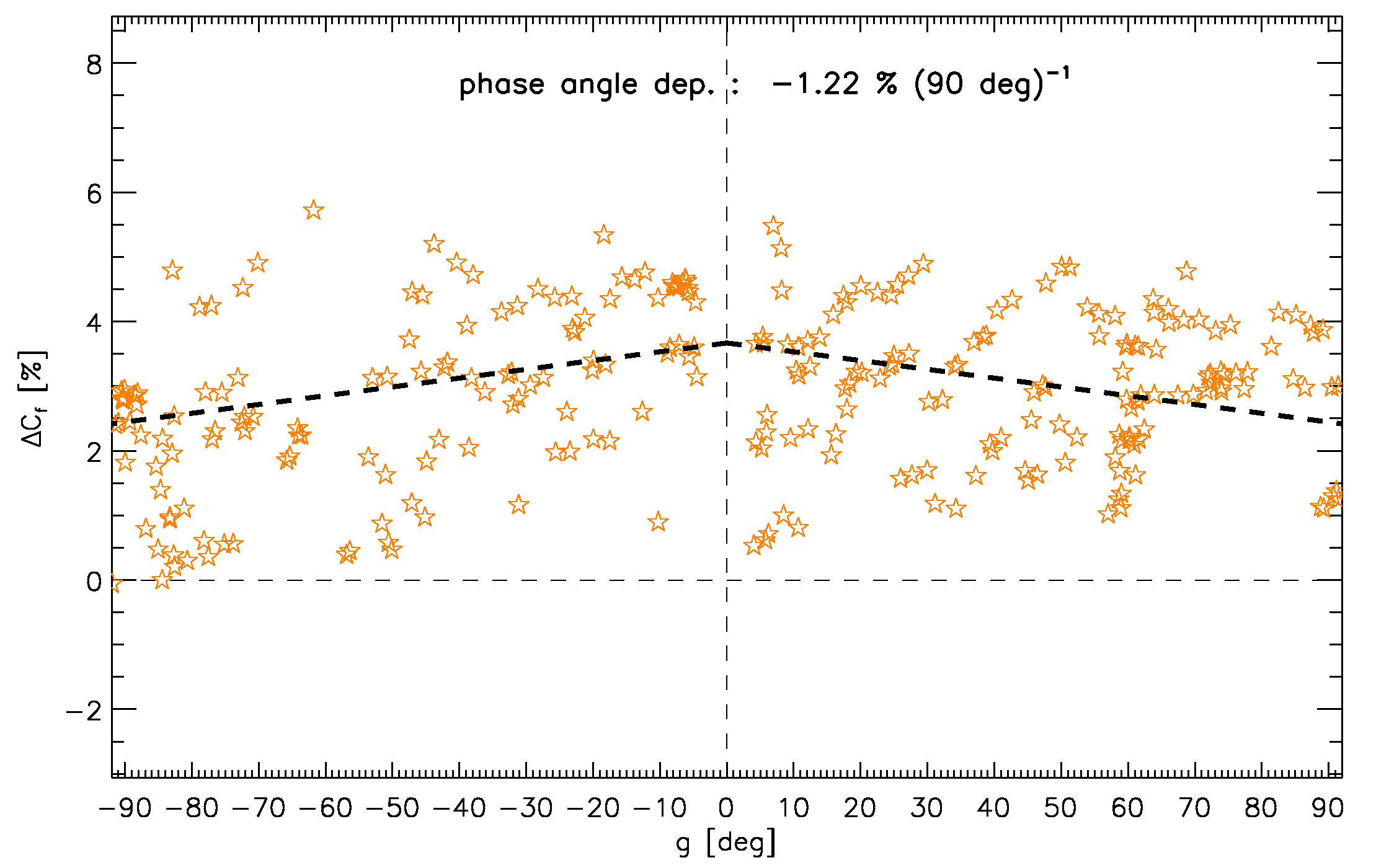 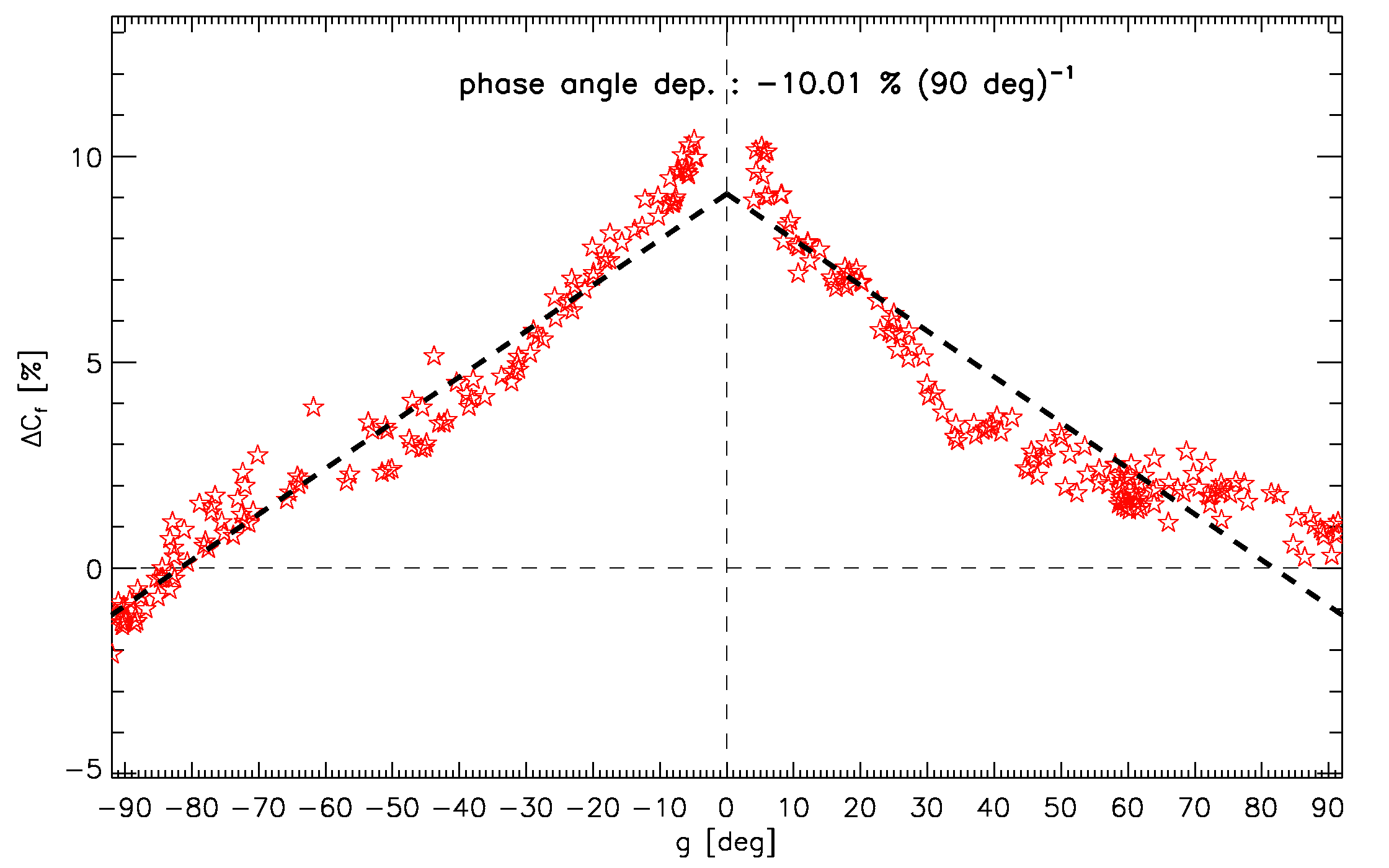 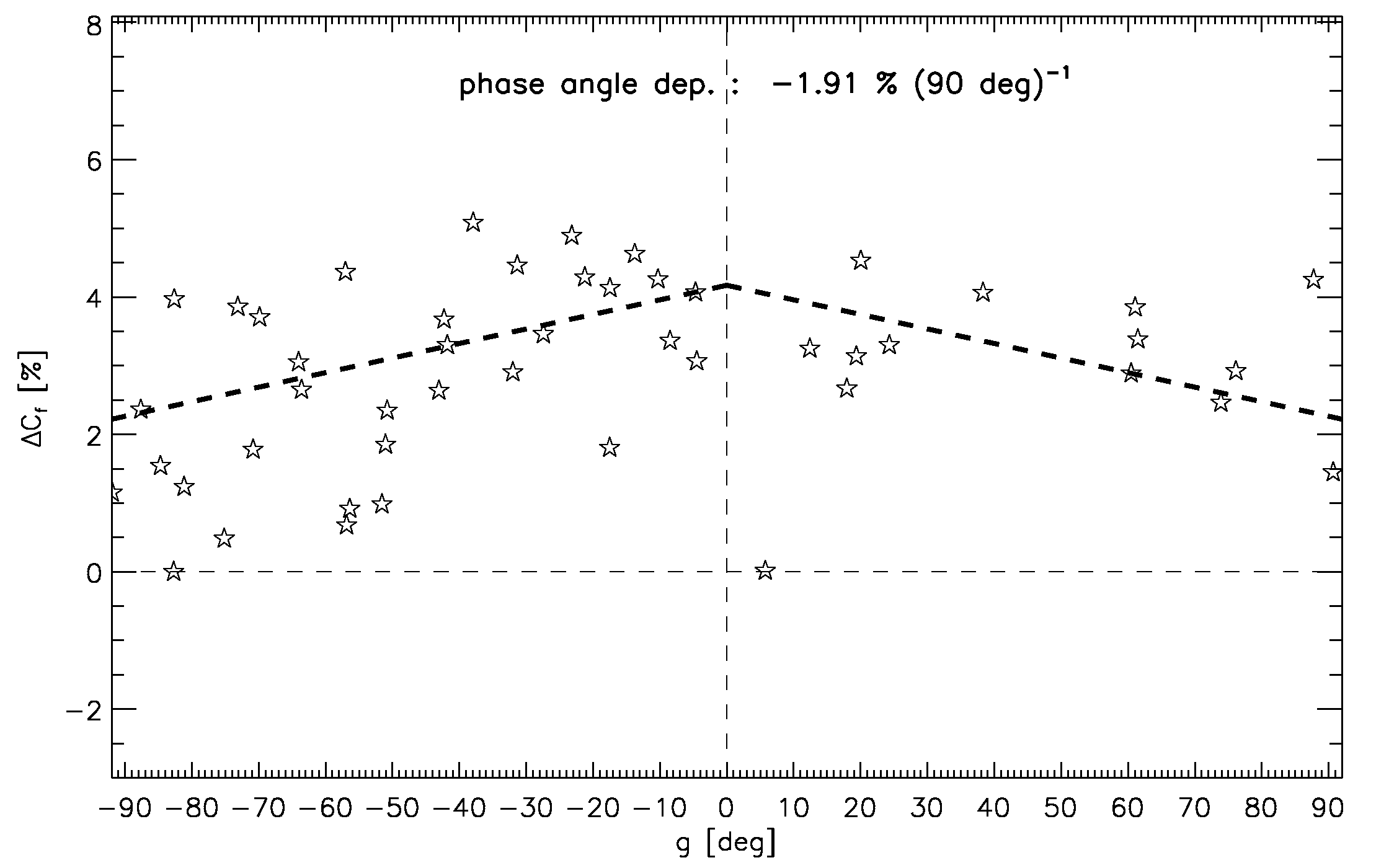 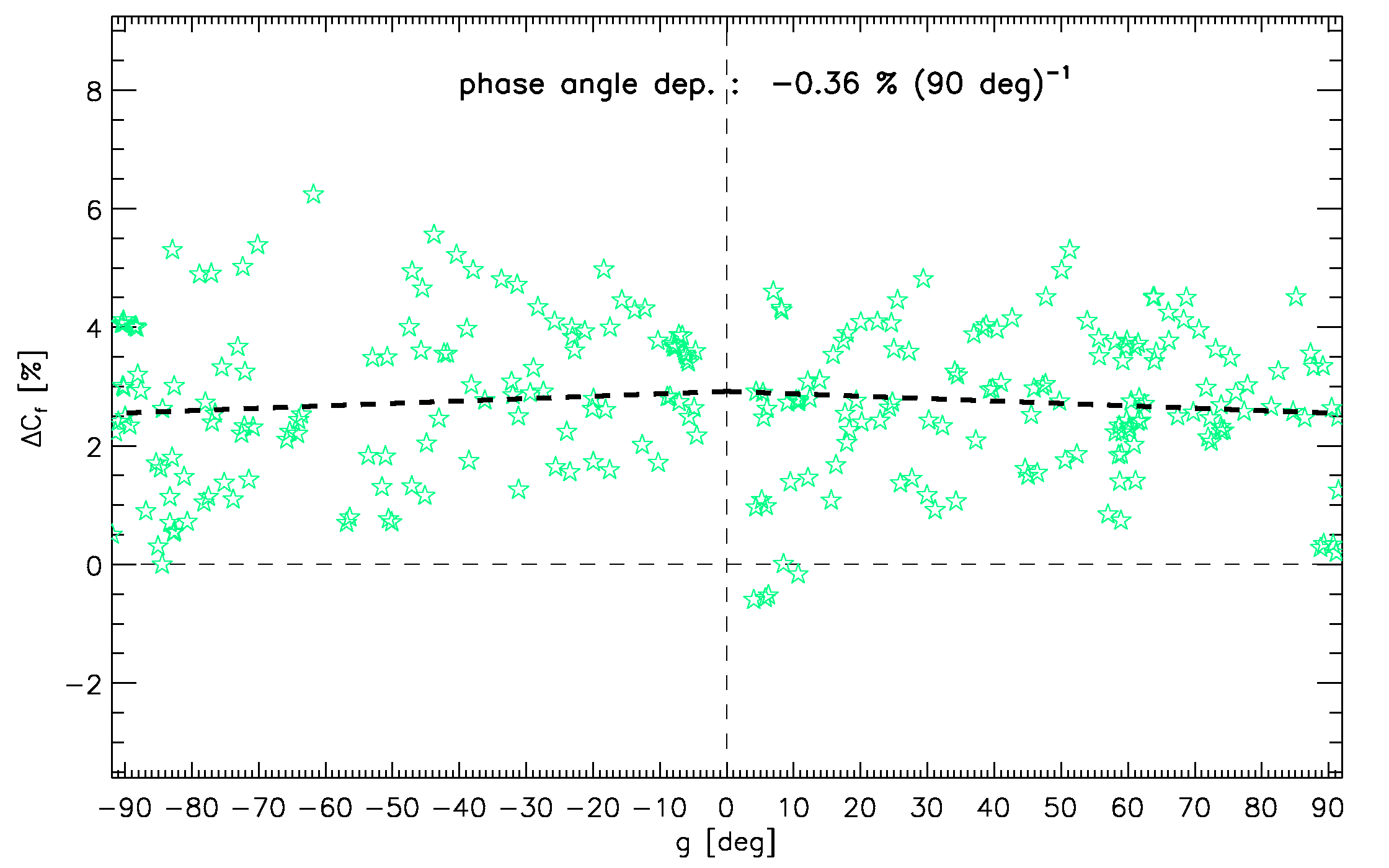 GOOD
CONSISTENCY
BETWEEN
MET8 AND MET9
Accuracy on the drift measurement: MET9/VIS08
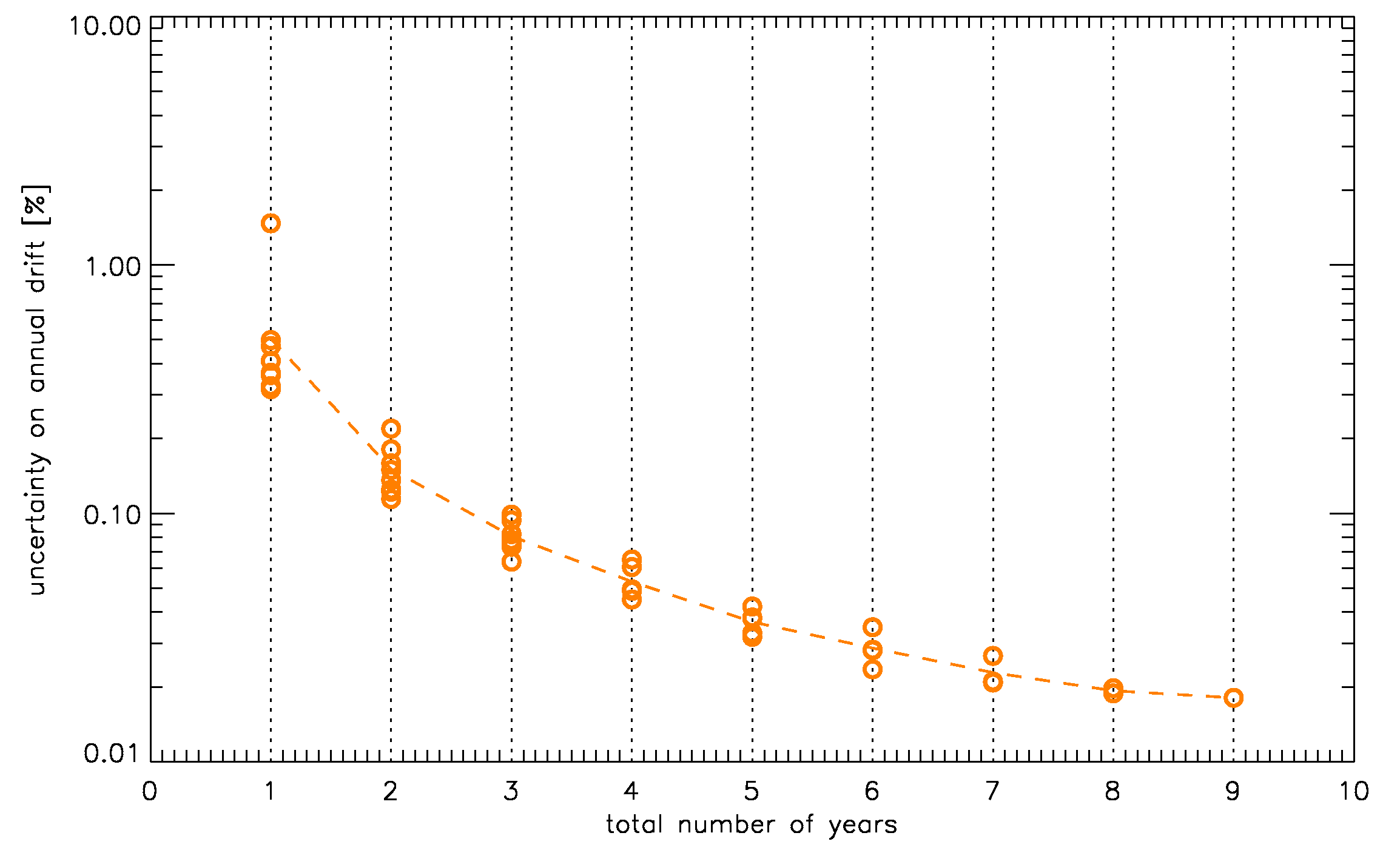 0.018 %
Accuracy on the drift measurement: MET9/VIS08
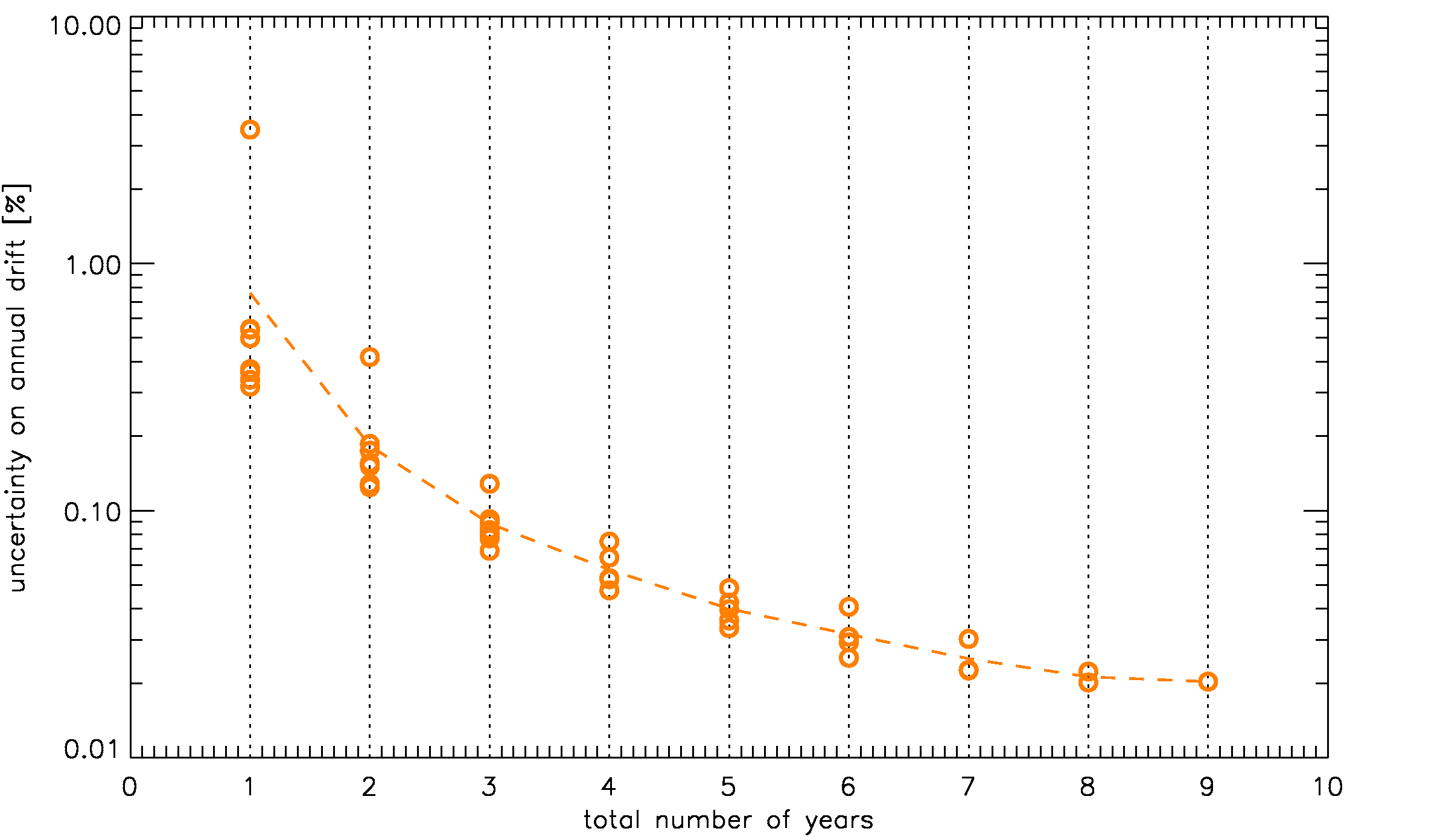 No phase-angle dependence
correction (1.22%  (90 deg)-1 )
Accuracy on the drift measurement: MET9/NIR16
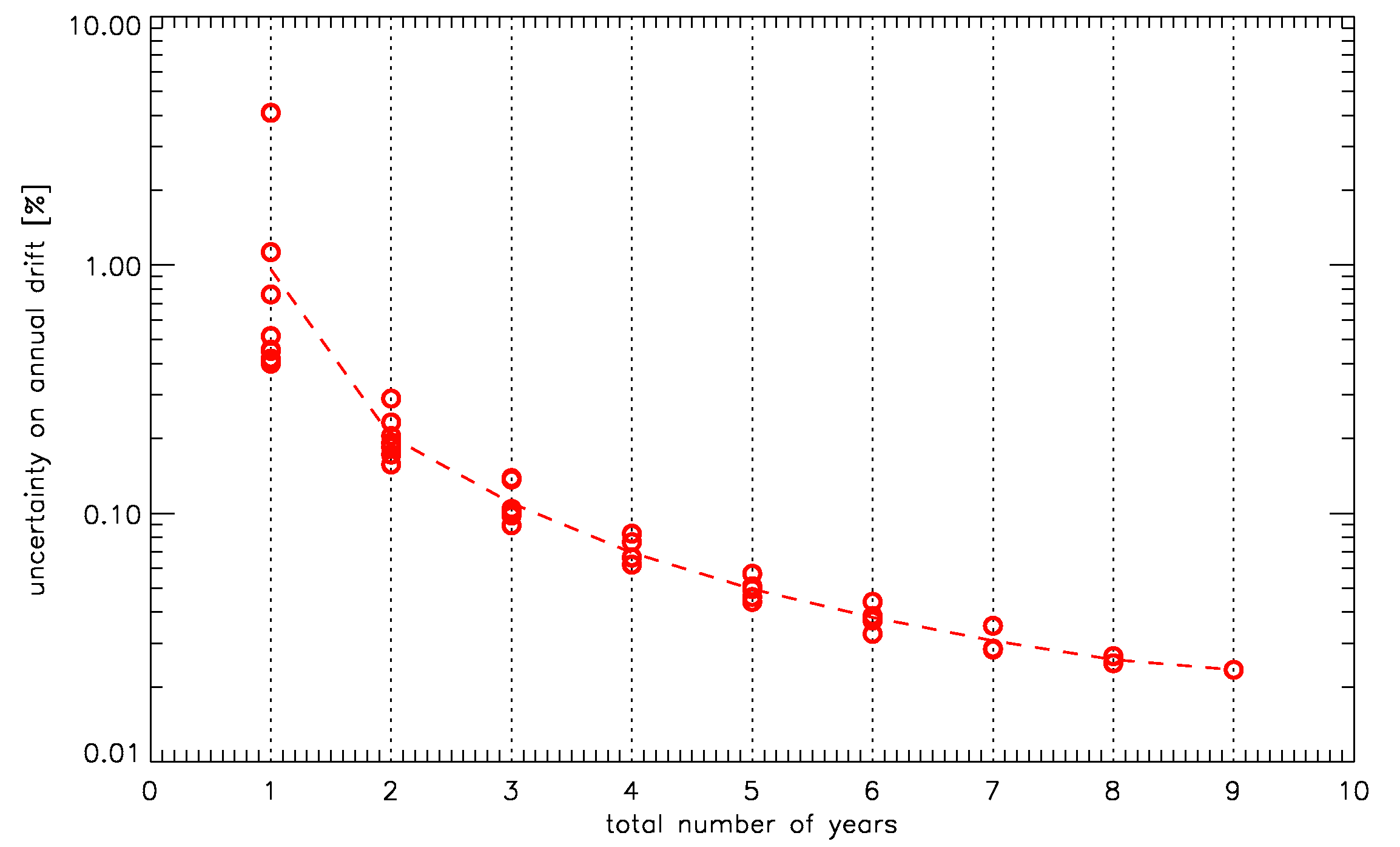 Accuracy on the drift measurement: MET9/NIR16
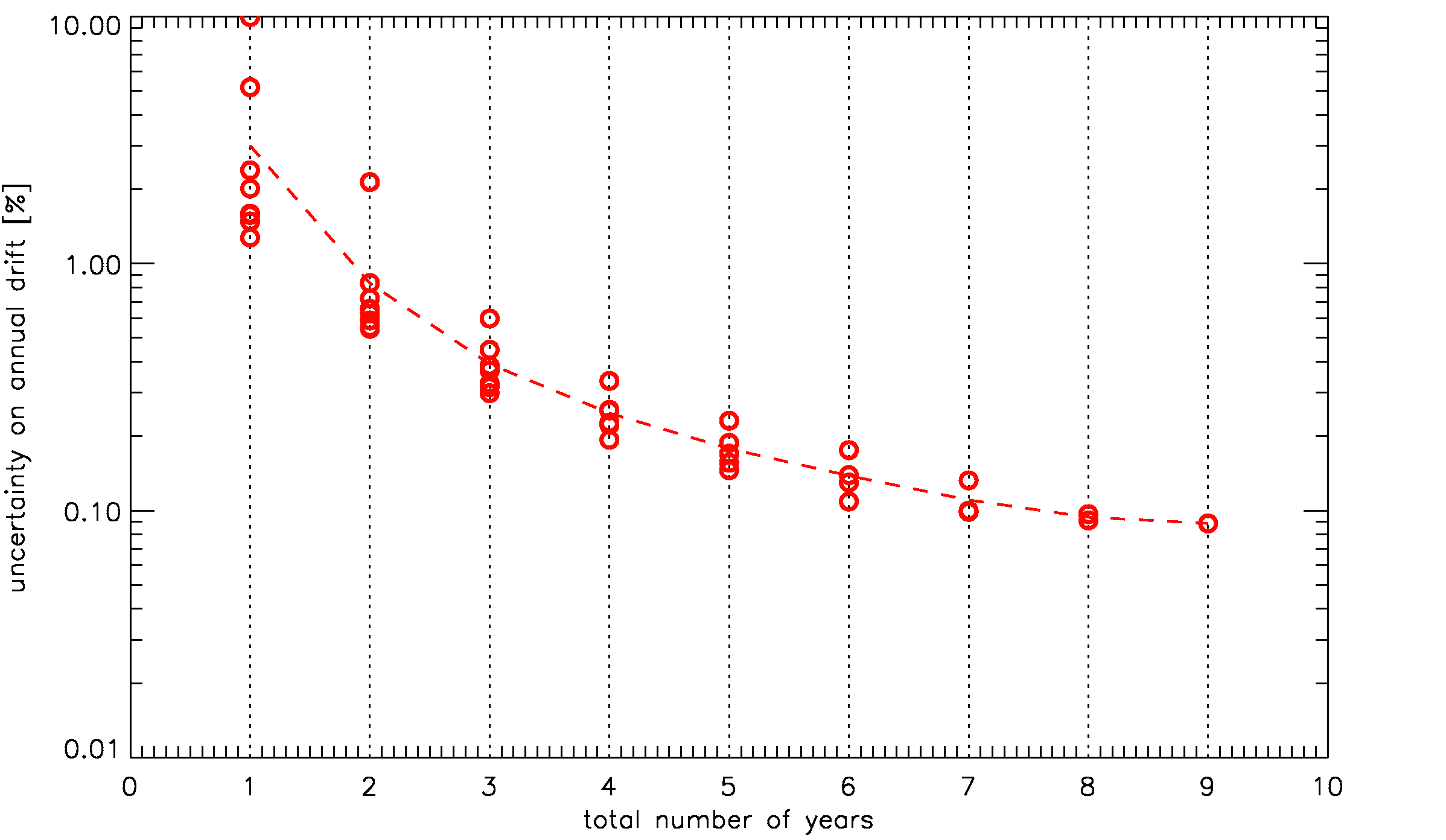 No phase-angle dependence
Correction (10.01%  (90 deg)-1 )
IMPORTANT IMPACT ON THE DRIFT MEASUREMENT
MSG3/NIR16 example
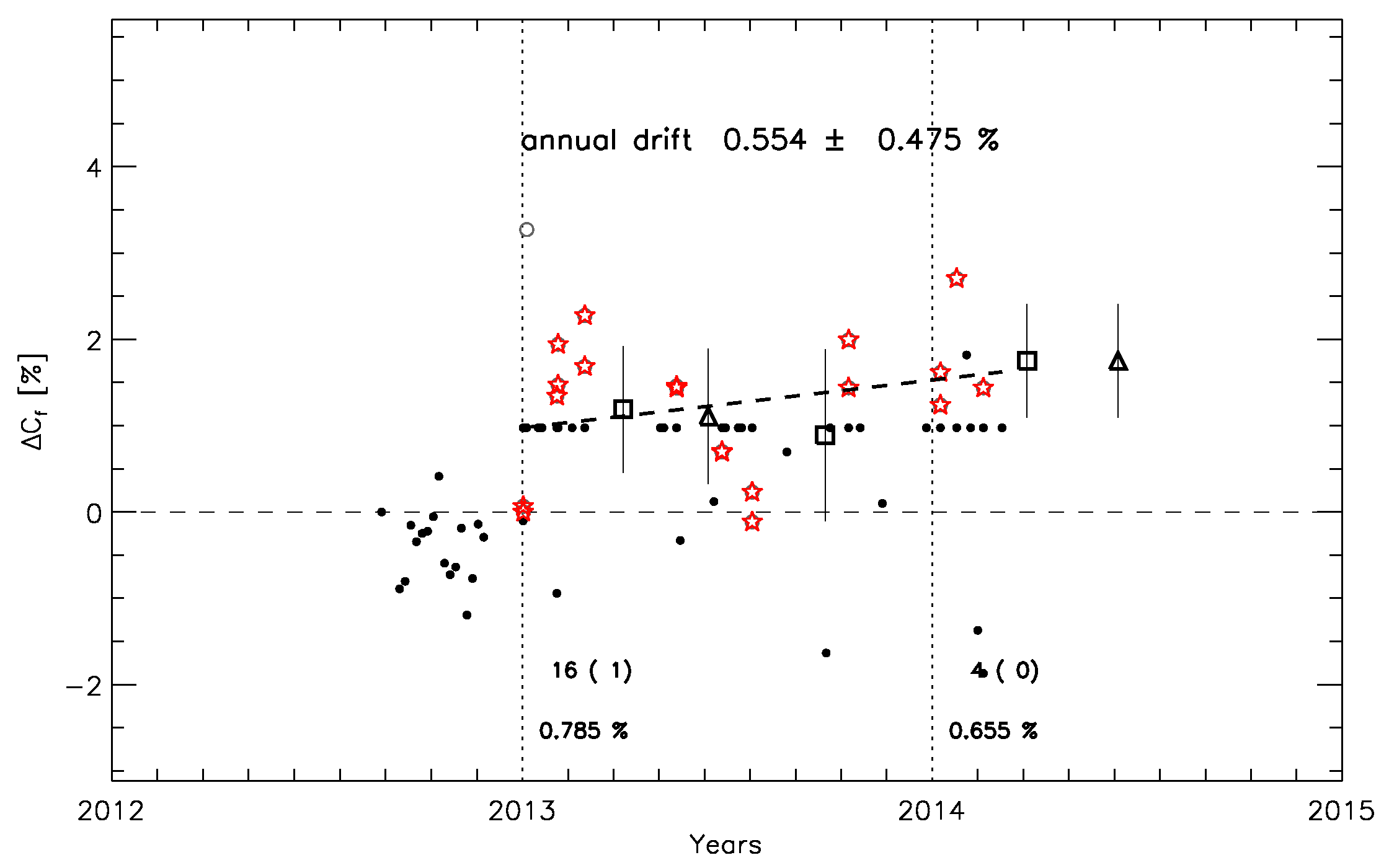 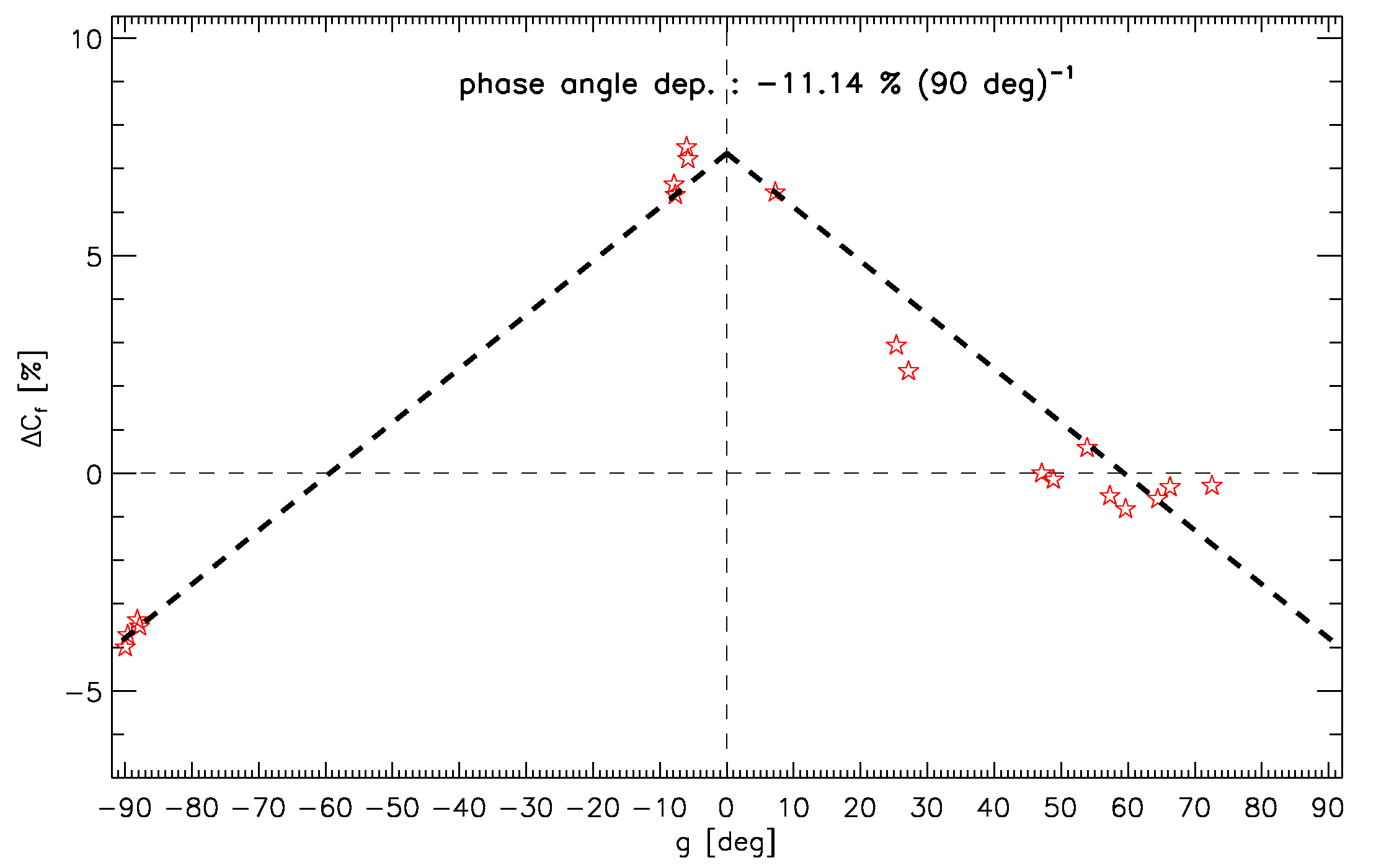 The measurement of the phase-angle dependence depends on the number of available observations and on the phase-angle values of the observations
MSG3/NIR16 example
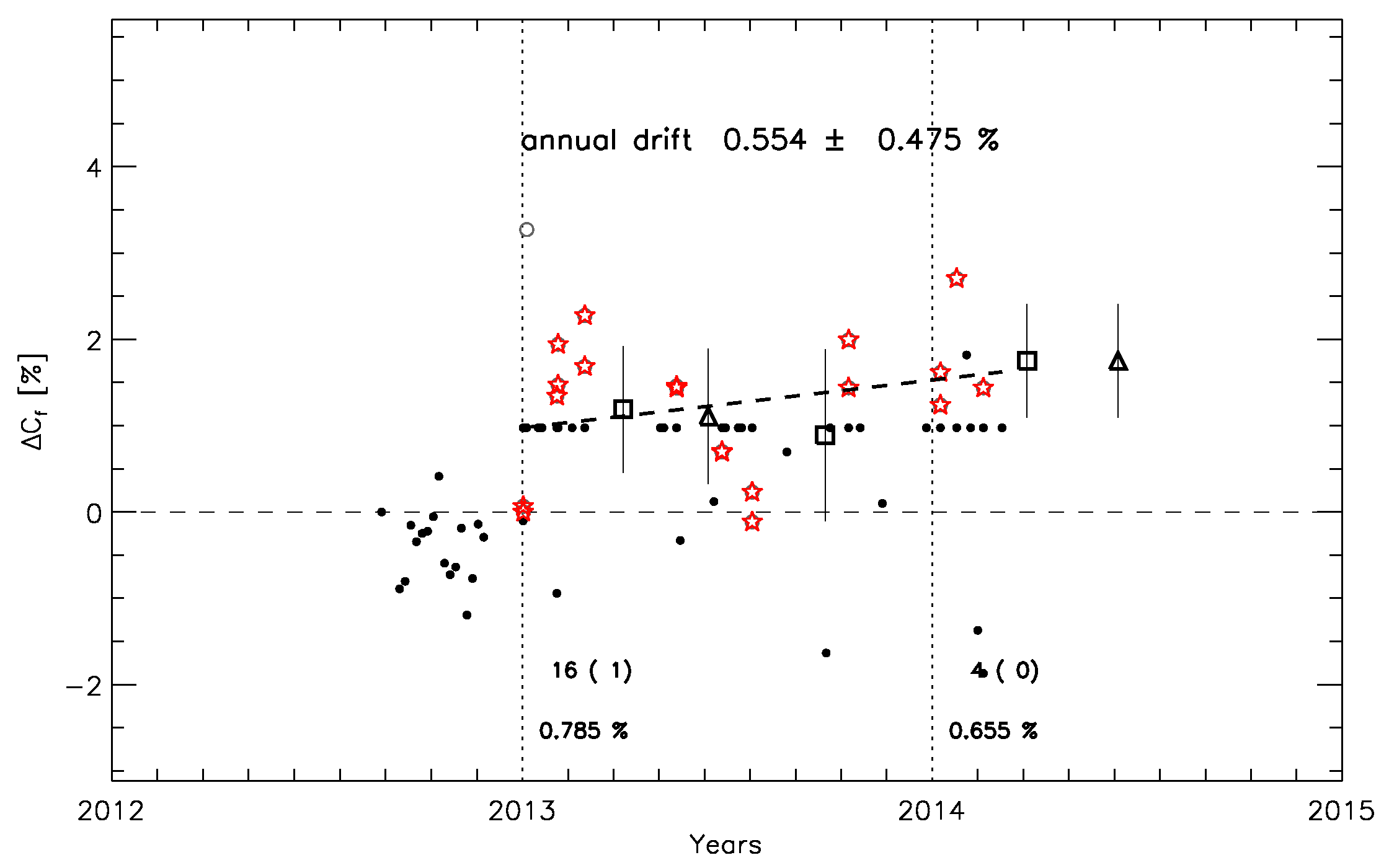 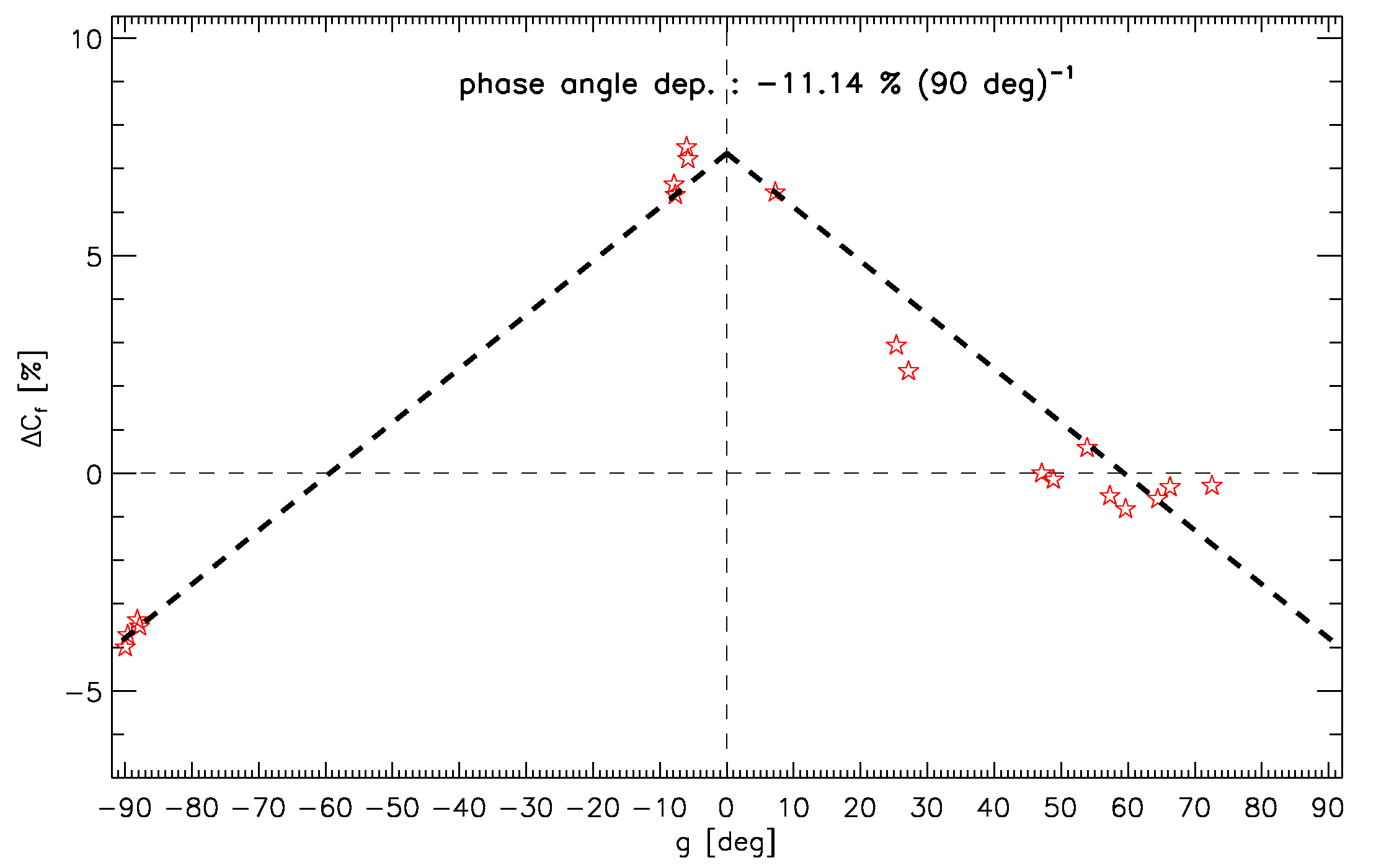 nine observations covering 90 deg
The measurement of the phase-angle dependence depends on the number of available observations and on the phase-angle values of the observations
MSG3/NIR16 example
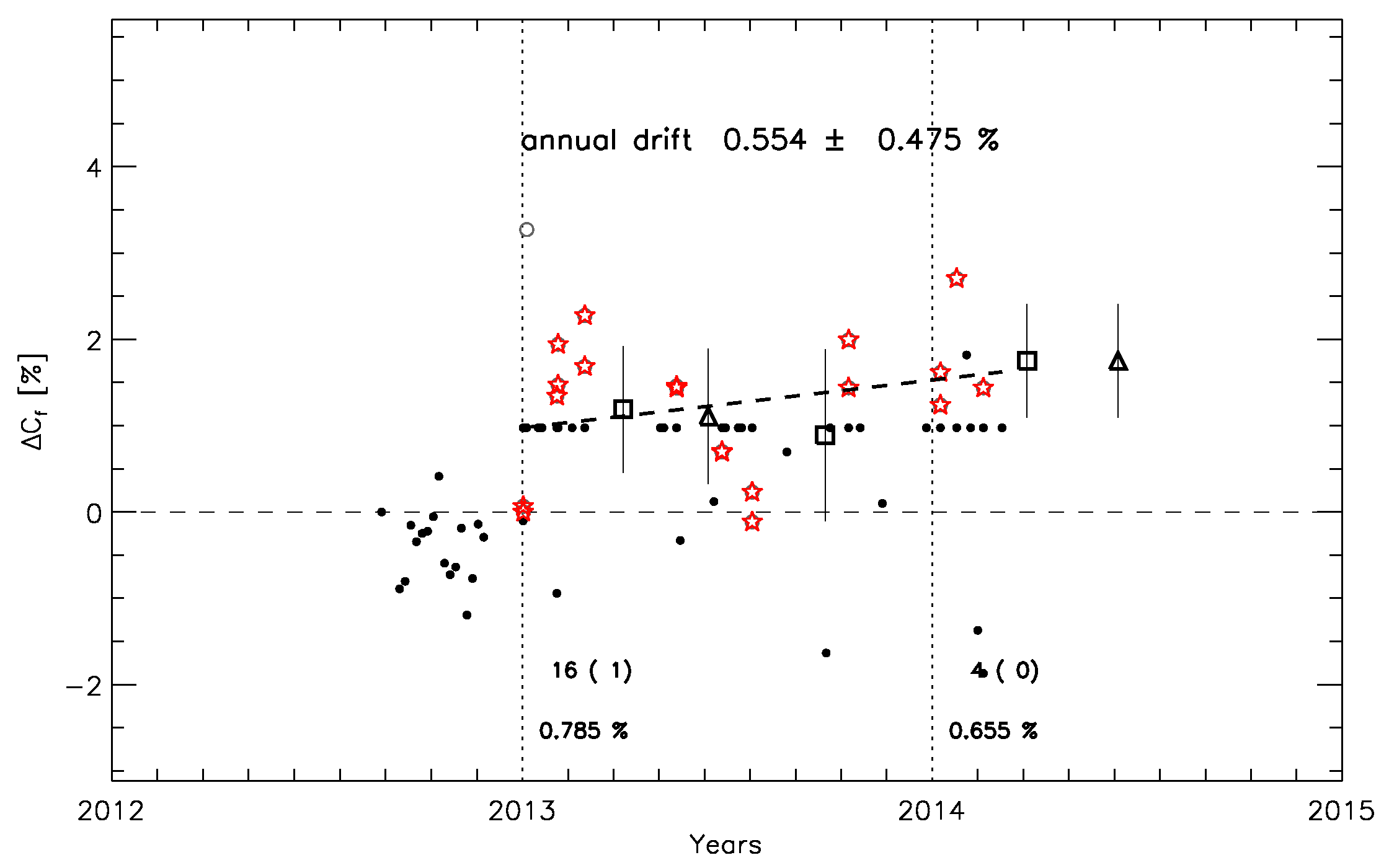 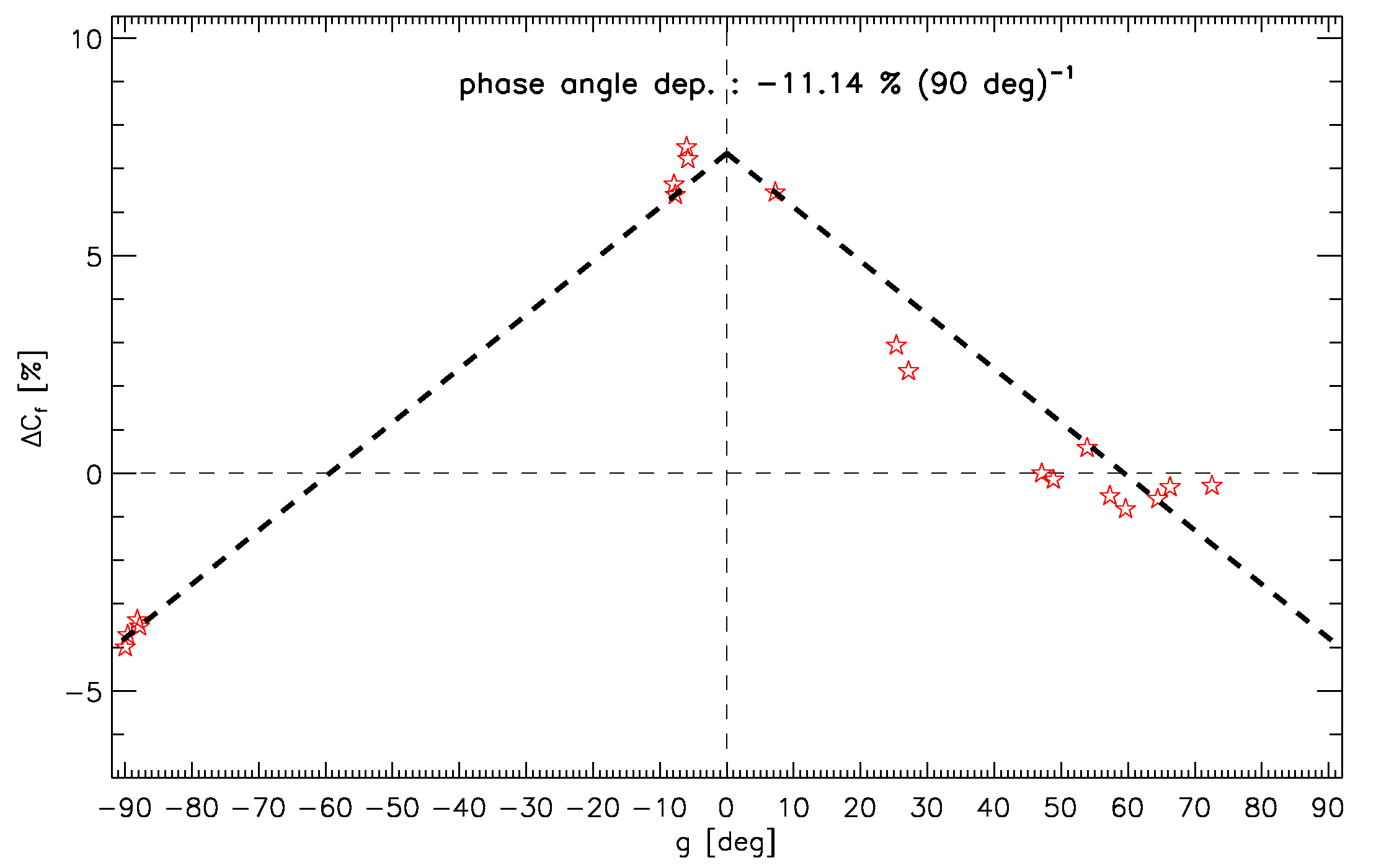 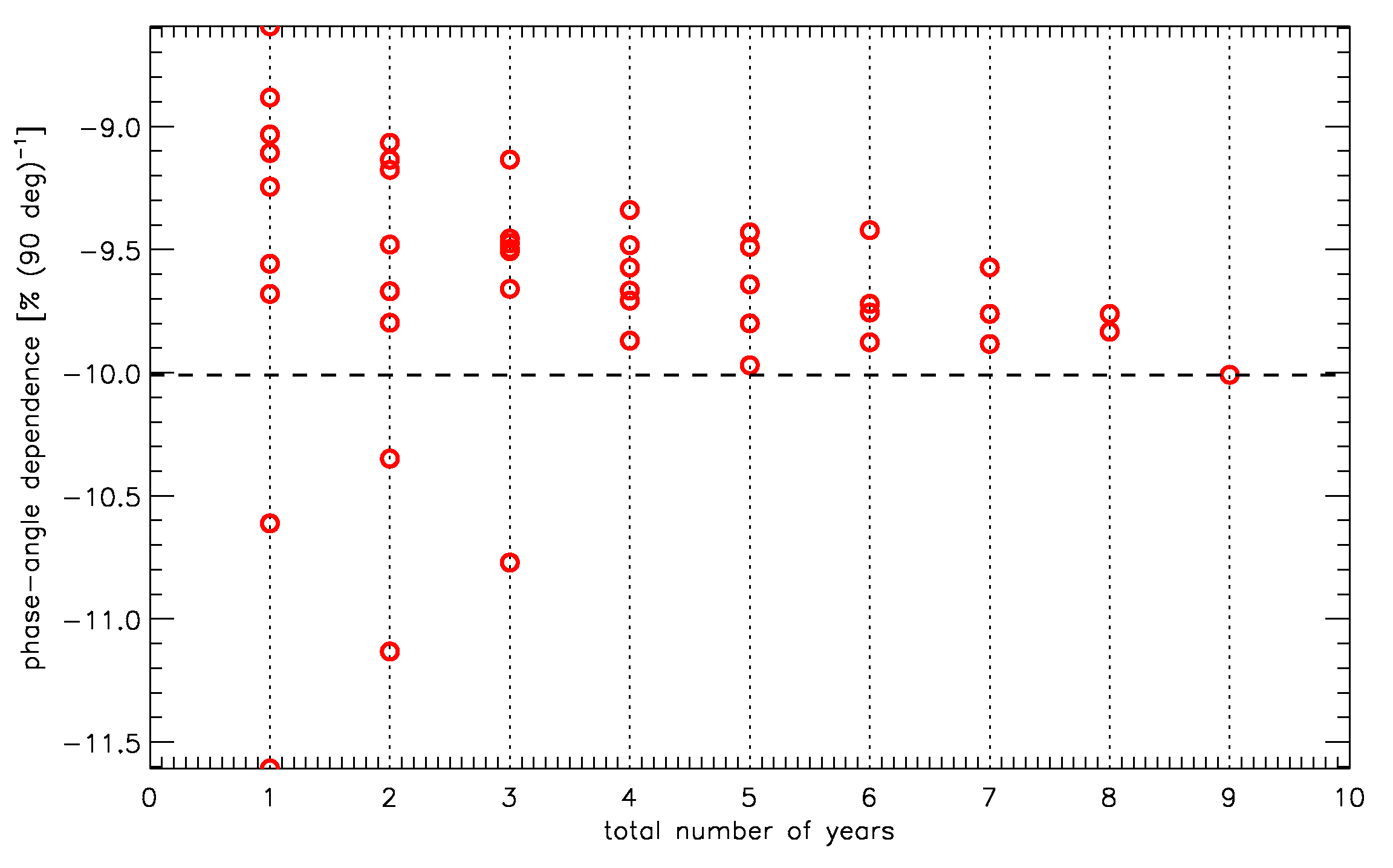 MET9/NIR16
nine observations covering 90 deg
when measured/modelled over few years (with few data) the results vary a lot
The measurement of the phase-angle dependence depends on the number of available observations and on the phase-angle values of the observations
MET7/VIS example – PRELIMINARY
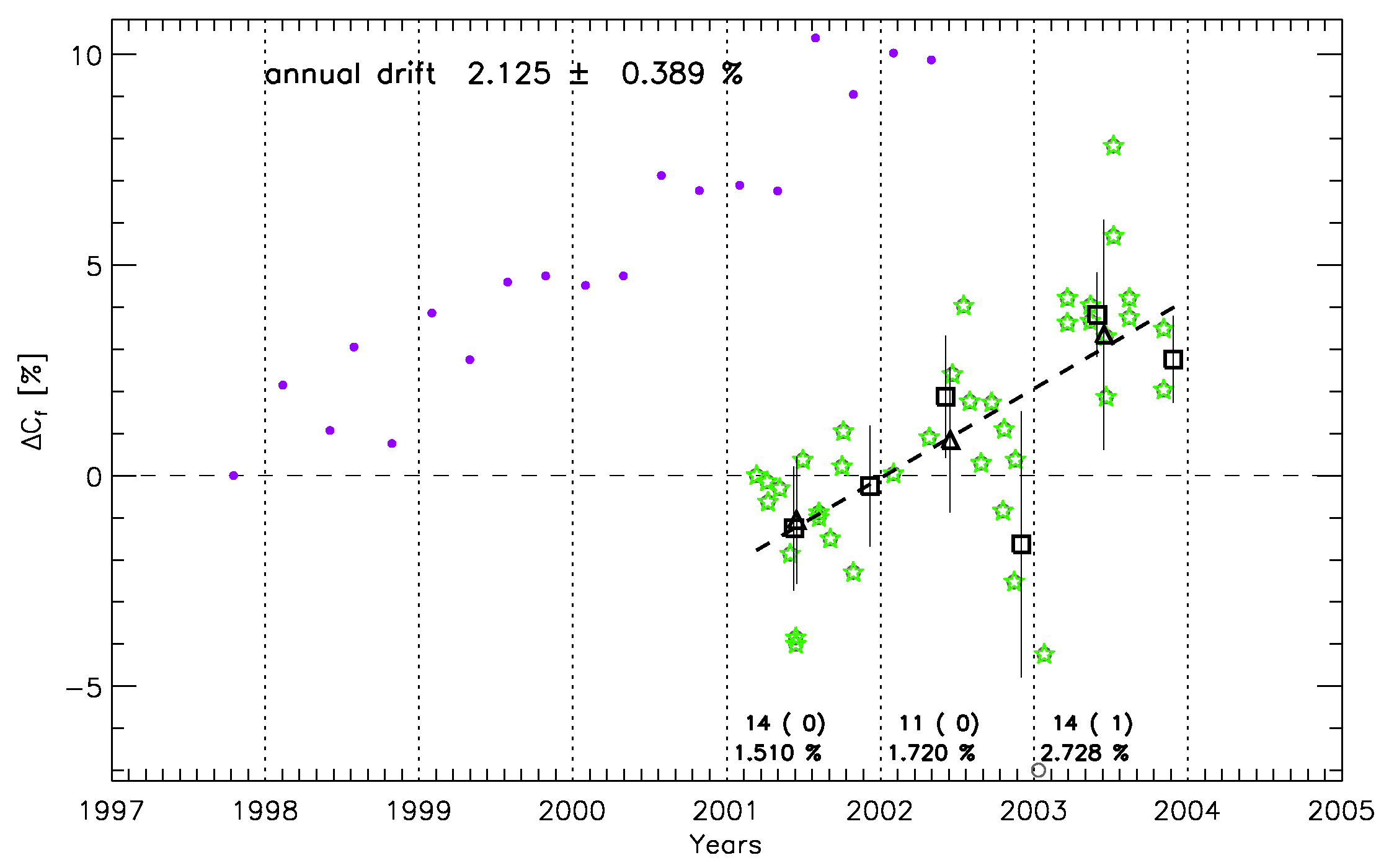 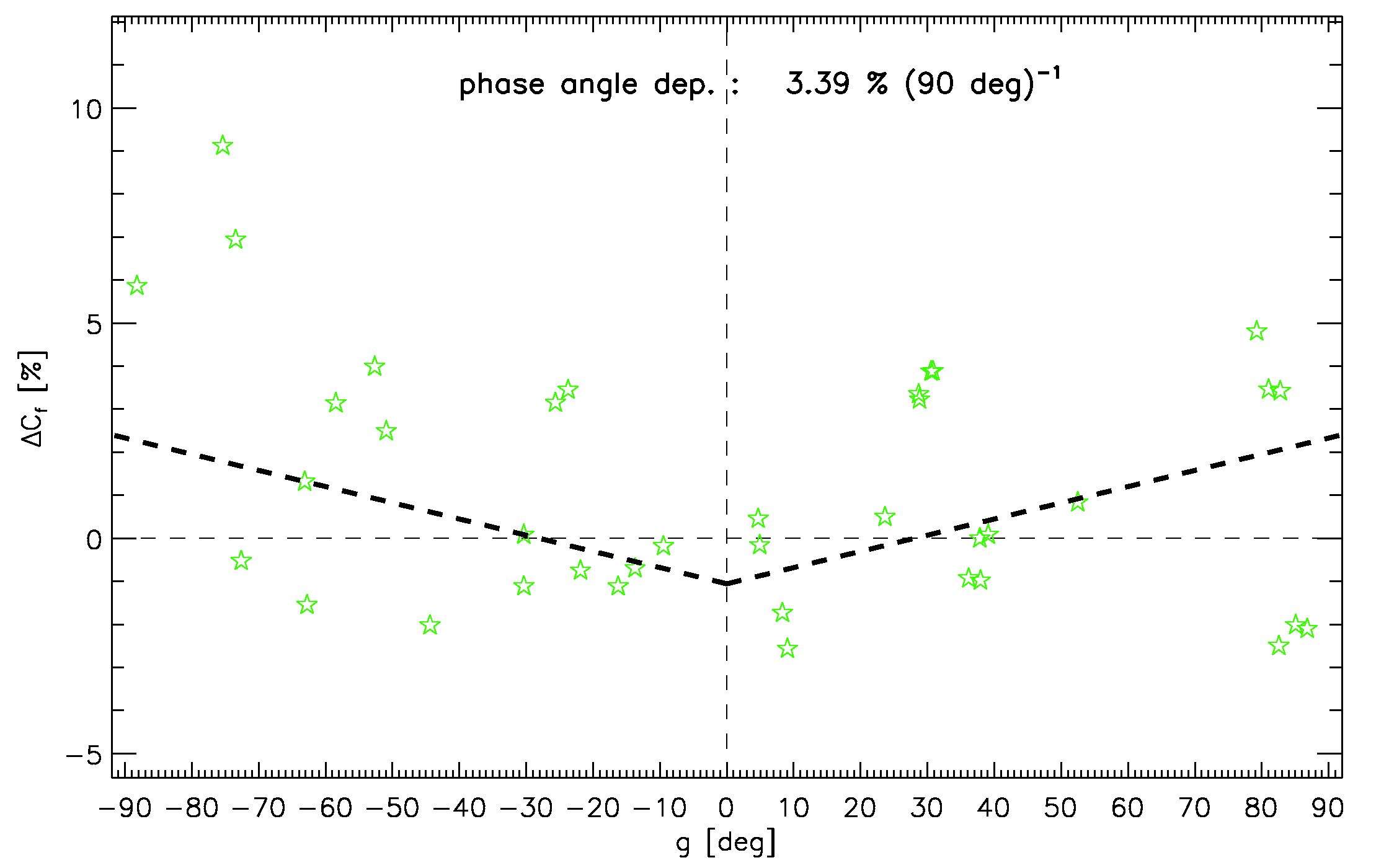 For MET7/VIS a phase-angle dependence of 3.39 % (90 deg)-1 between 2001 and 2004; more data will be analysed  1997 – present (goal)

The current drift measurement is in line with the SSCC drift measurement (purple dots)
MTSAT2/VIS example – PRELIMINARY
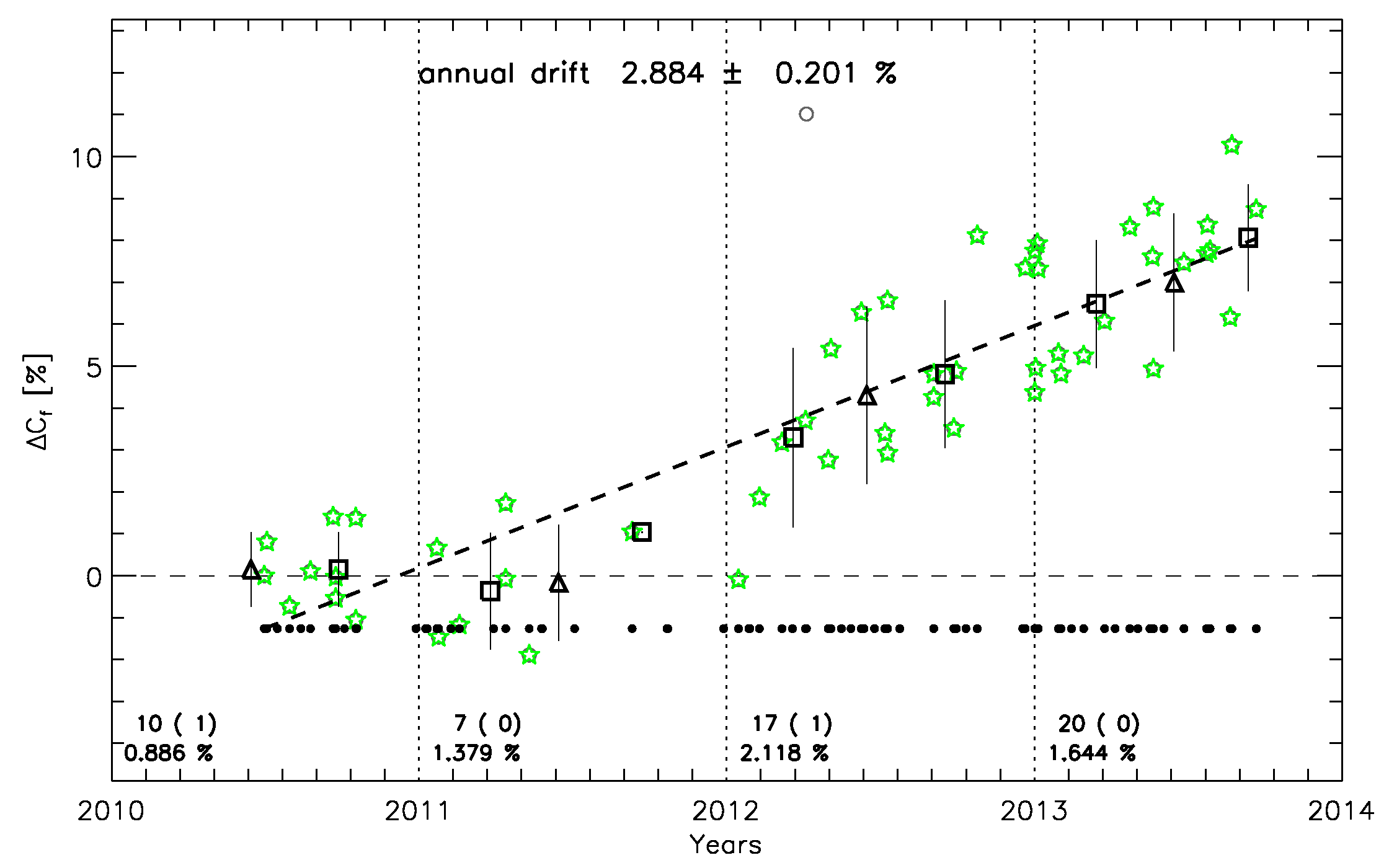 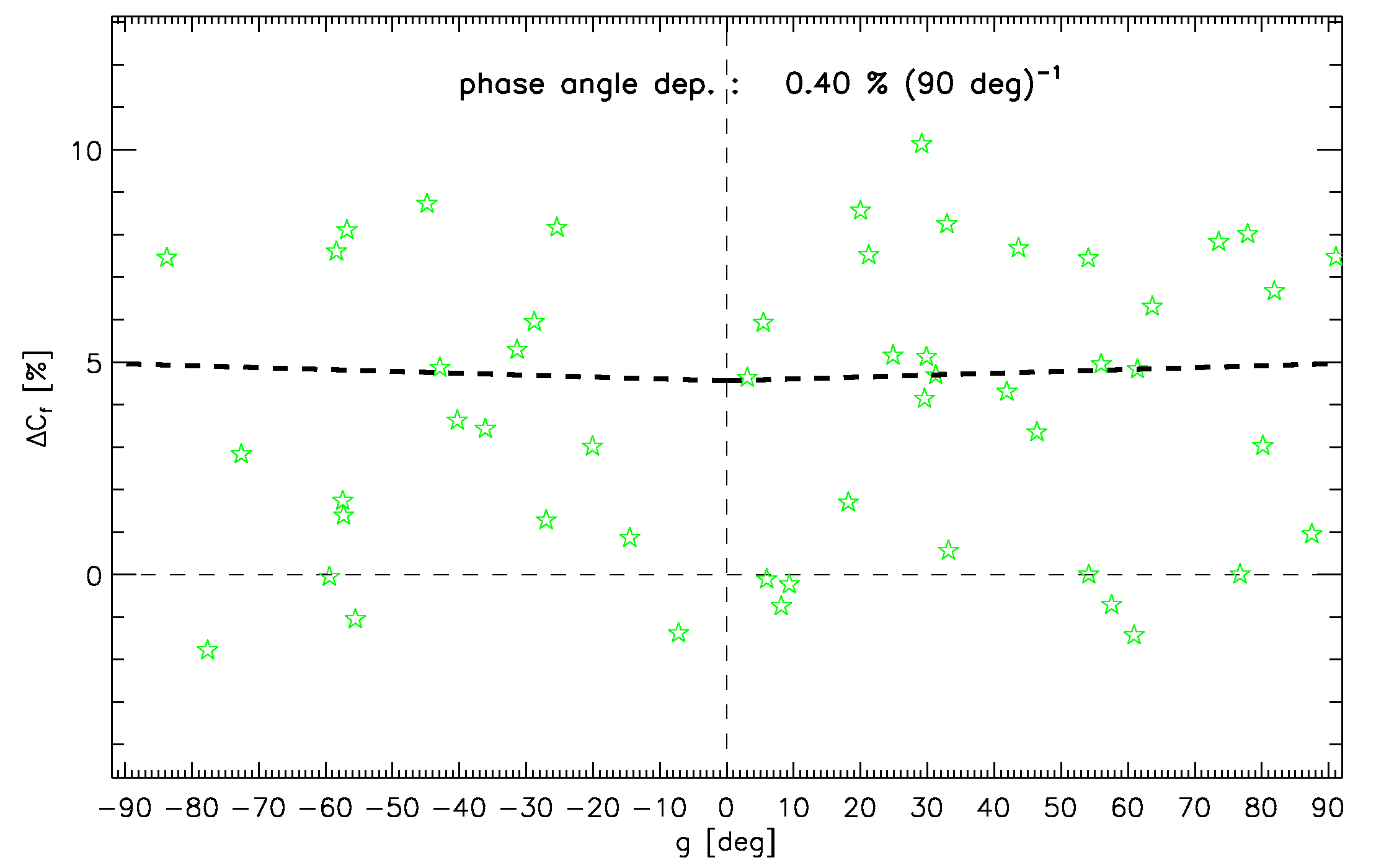 For MTSAT2/VIS a phase-angle dependence of 0.4 % (90 deg)-1 between 2010 and 2014

The annual drift measured with both vicarious RTM and NASA DCC is of about 4% per year.

IMPORTANT: we’ve investigated the effect of the oversampling factor on the results of the calibration.
Summary
Consolidating the results from the lunar calibration = understanding the phase-angle dependence

Open issues:
Phase-angle dependence:
How to model it: linear for MSGs, but clearly not linear for PLEIADES,
Understanding the phase-angle dependence in ΔIrr and ΔCf,
NIR16 - Tom suggestion: check for non-linearity in case of very large phase-angle dependence. 

Spectral dependence:
Central wavelength,
SRF extension (e.g., shall MSG/HRVIS, MET7/VIS, and MTSAT2/VIS behave in a similar way?), and
from the activity with Tom we’ve found that the phase-angle dependence changes with the way the reflectance spectra are handled in the calibration process.
MSG2/VIS08 with phase angle between 52 deg and 62 deg
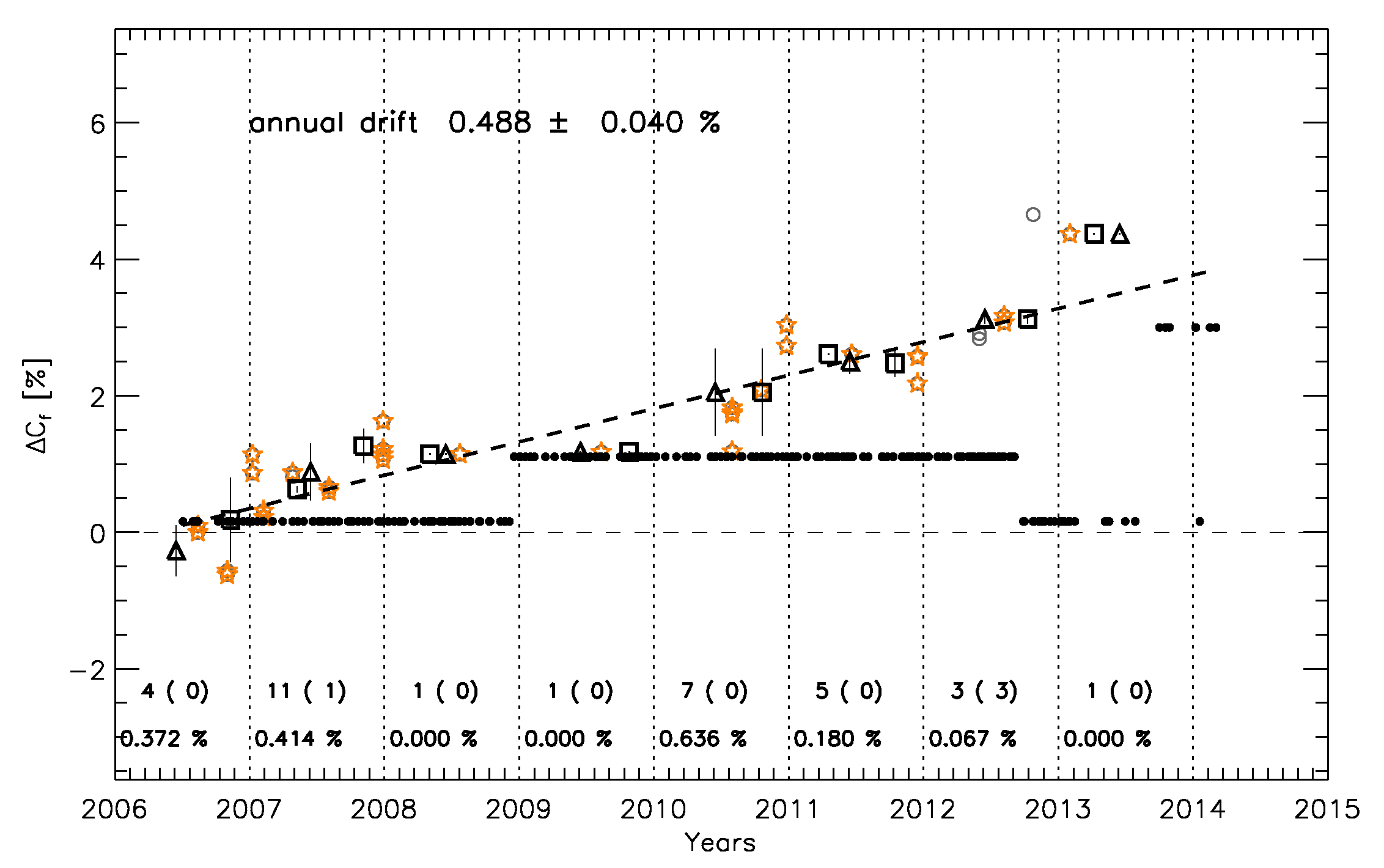